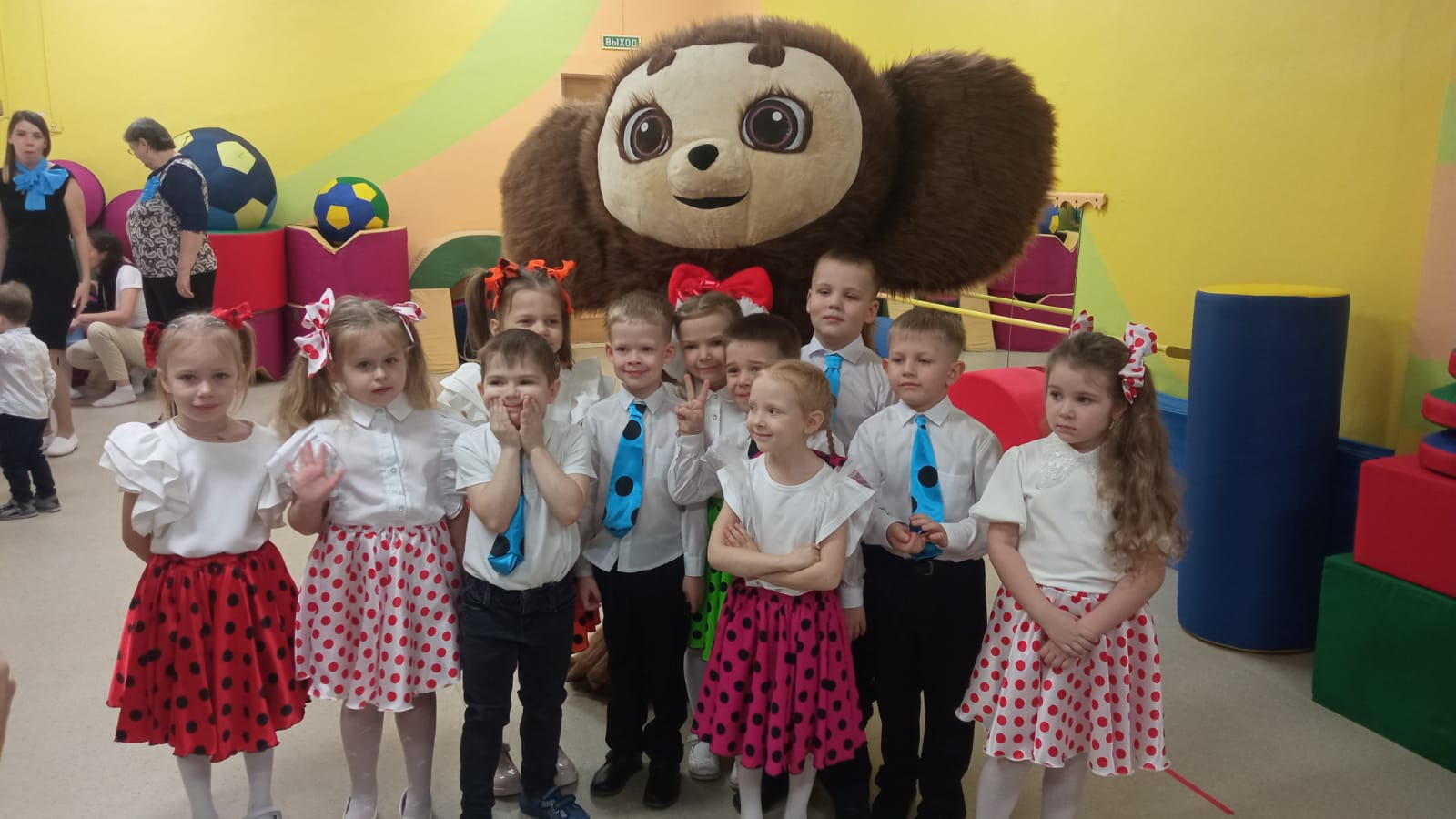 Группа «Улыбка» воспитатели:  Барановская И.Л.; Соловьева Н.А.
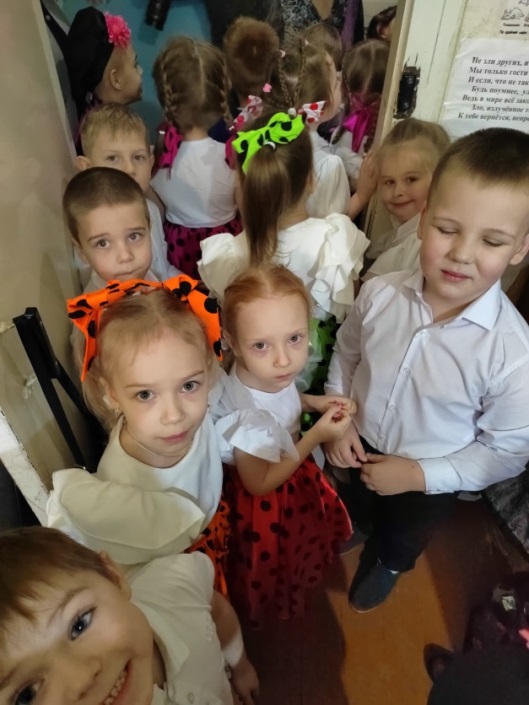 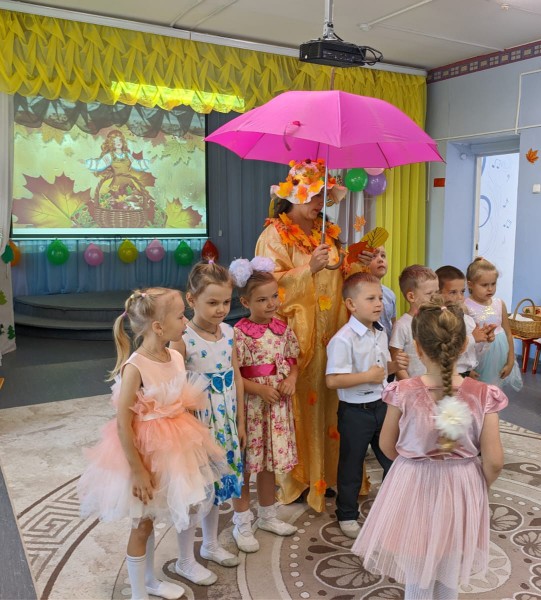 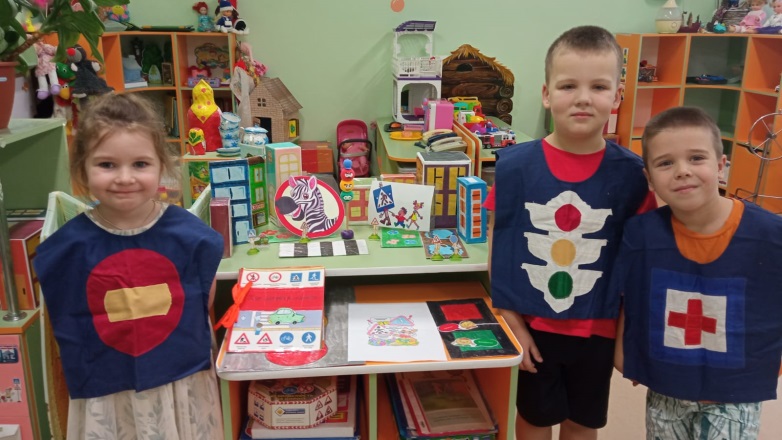 Наша группа дружная-умная, послушная,песни распевальнаяи очень рисовальная.
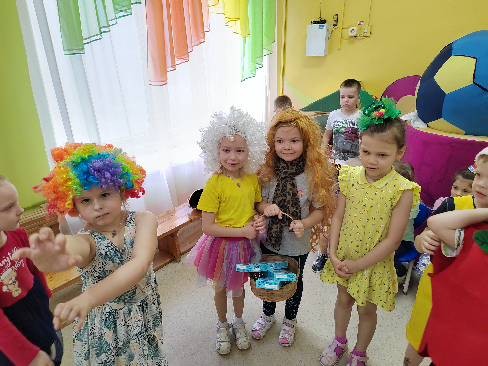 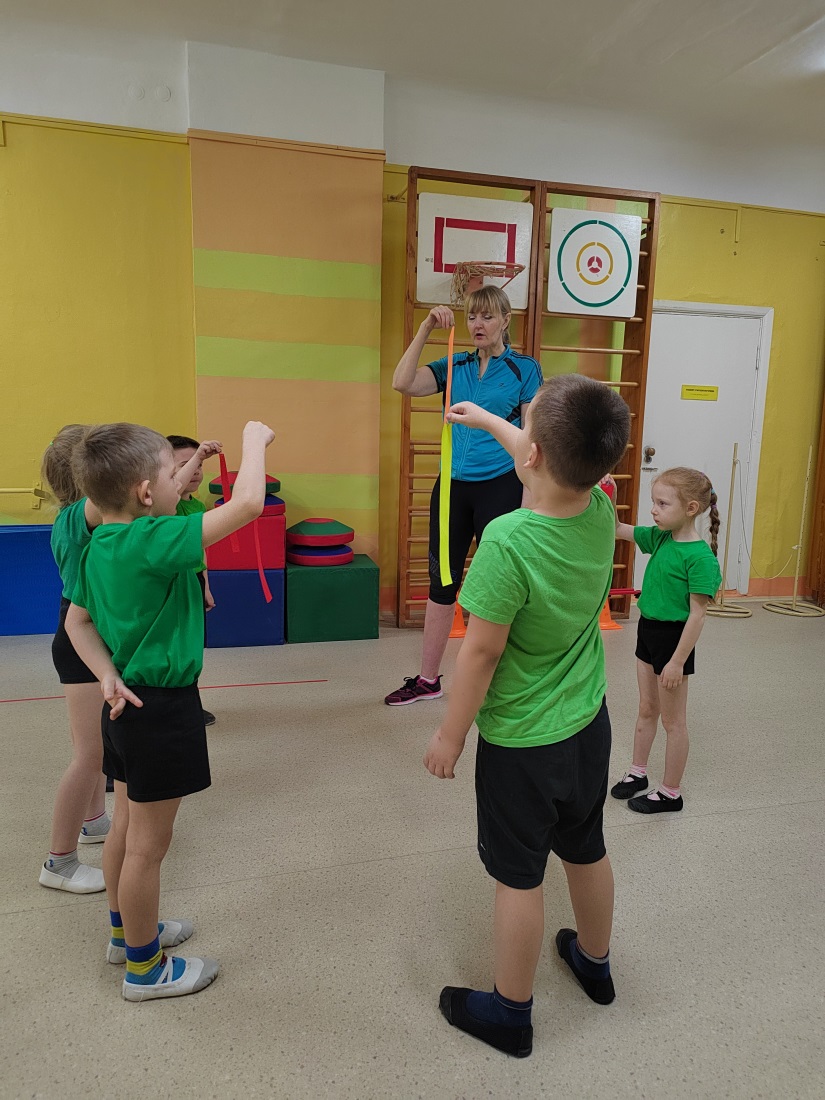 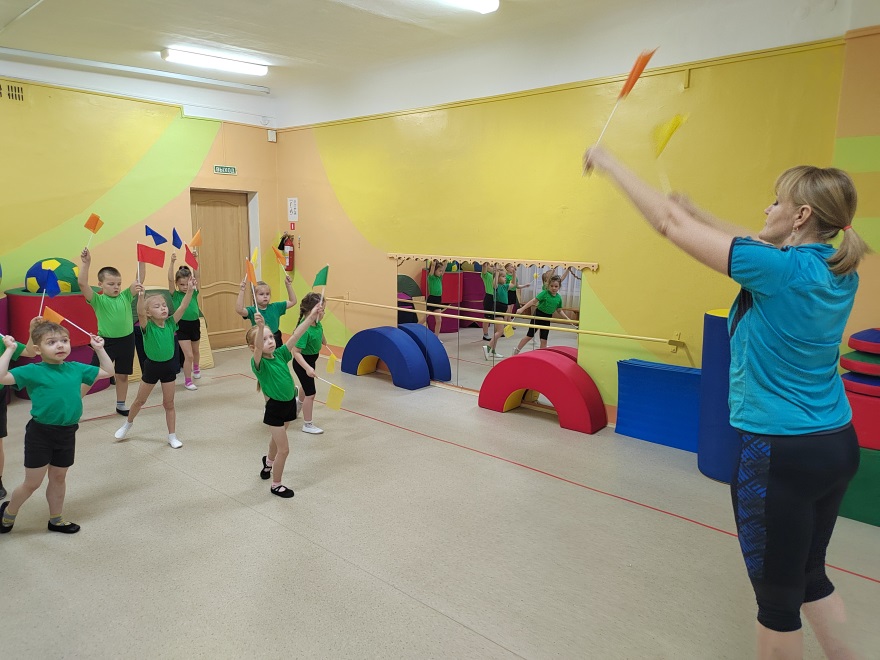 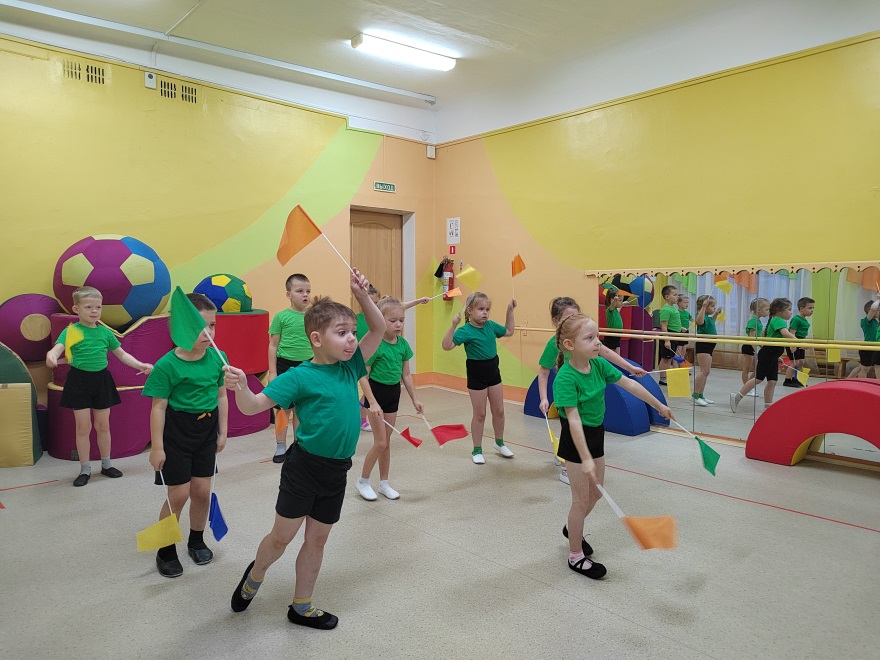 Мы шагаем на зарядку,Утром-спорт по распорядку.Наши майки и трусыЗамечательной красы!
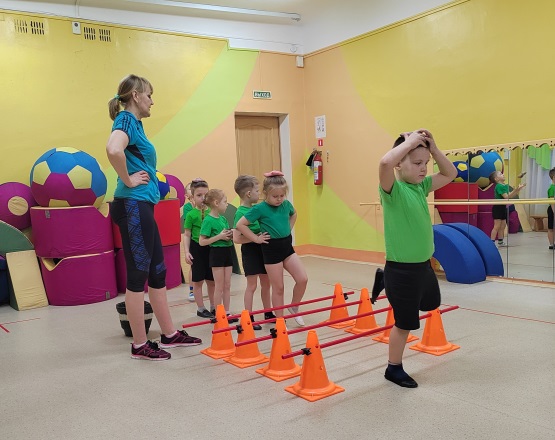 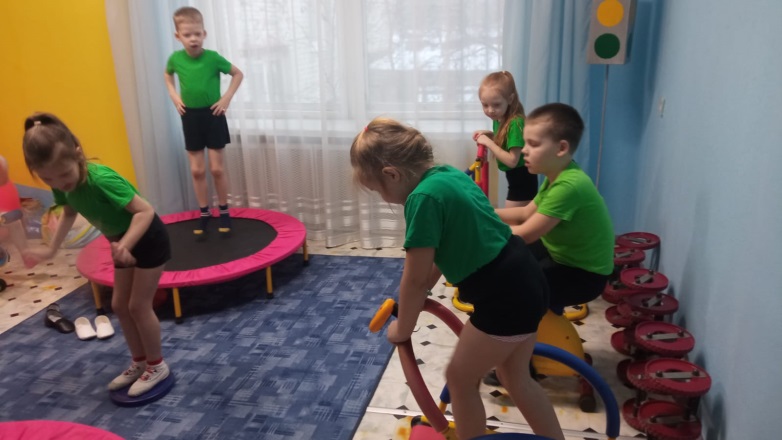 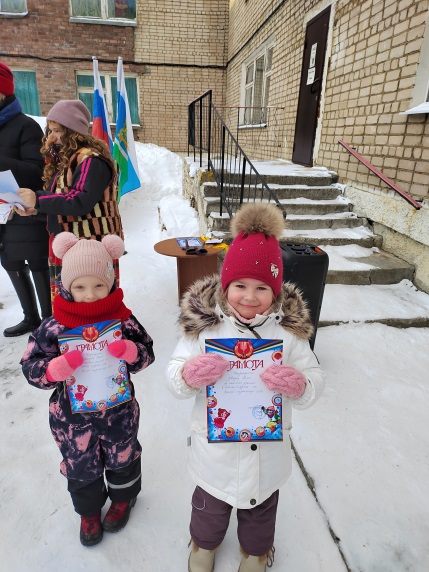 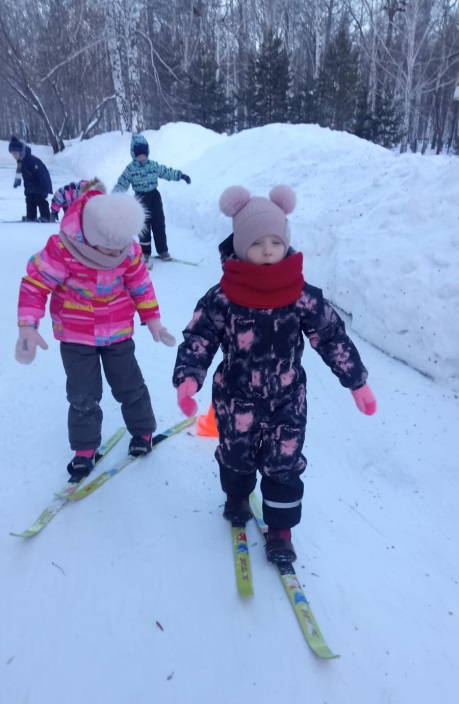 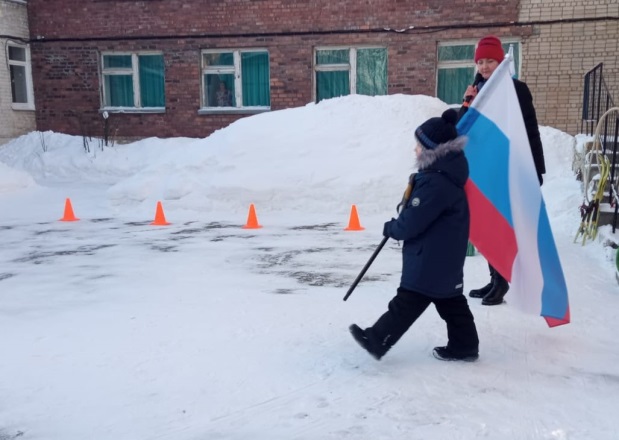 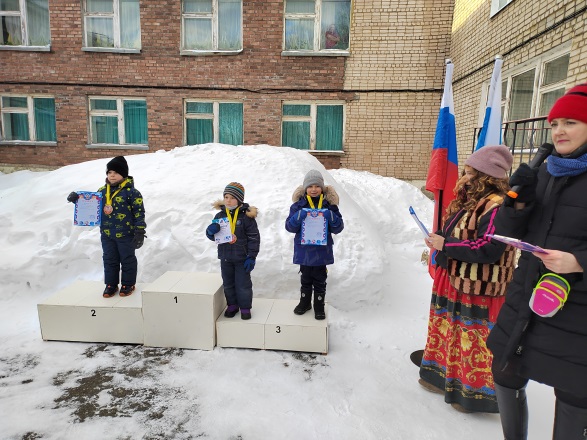 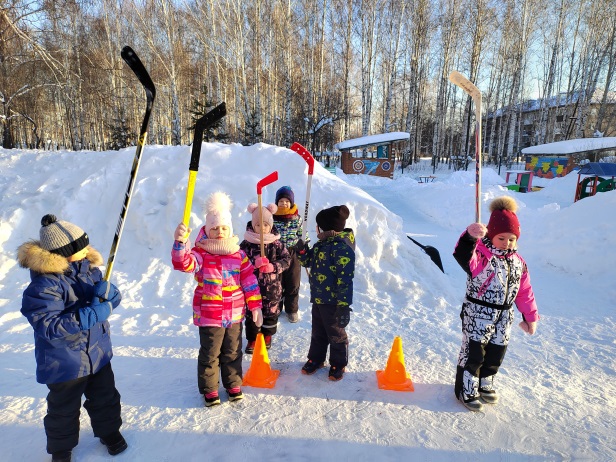 Чтоб успешно развиватьсянужно спортом заниматьсяот занятий физкультуройбудет стройная фигура!
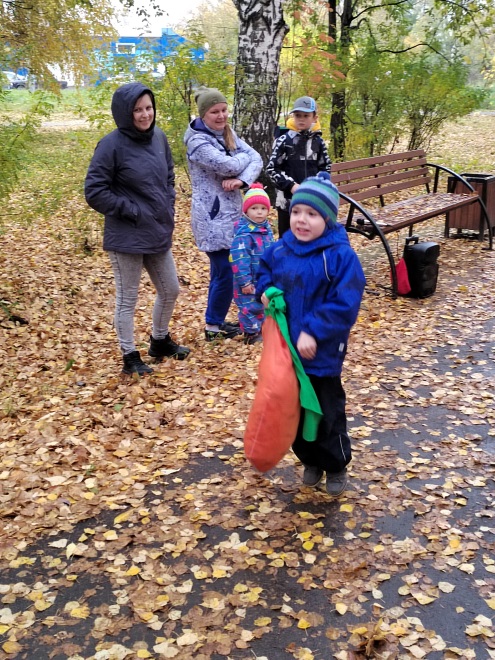 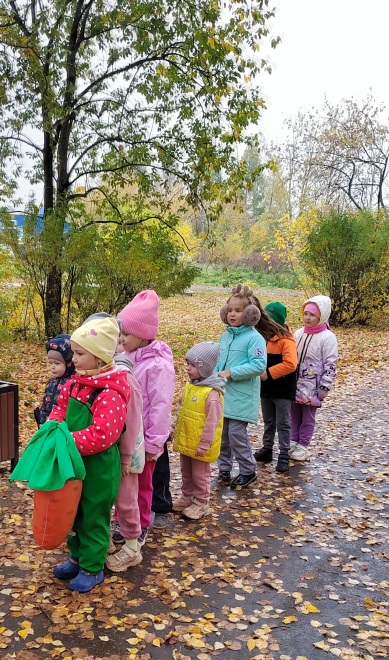 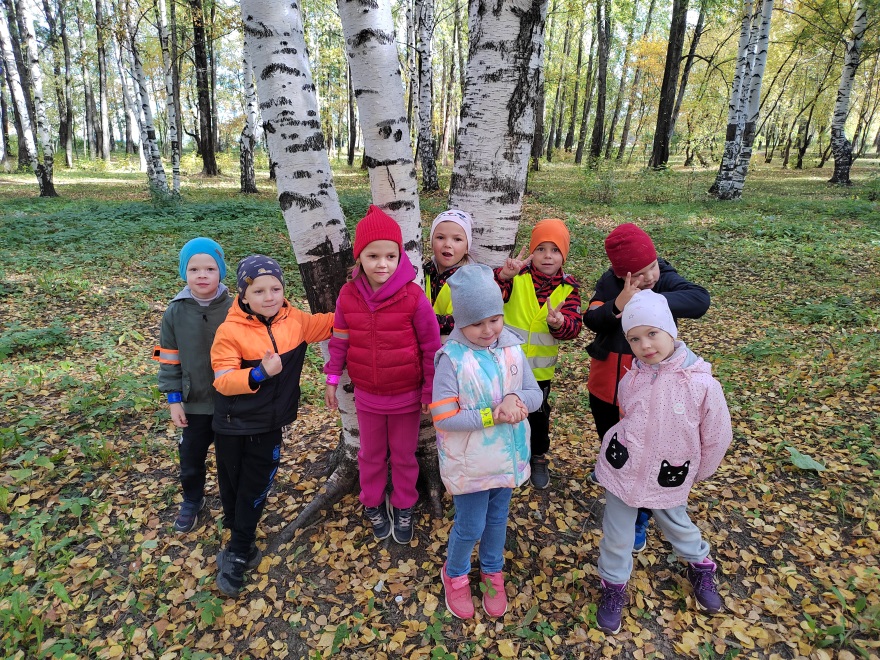 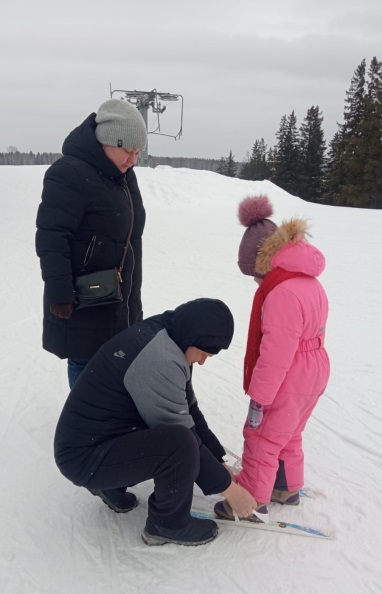 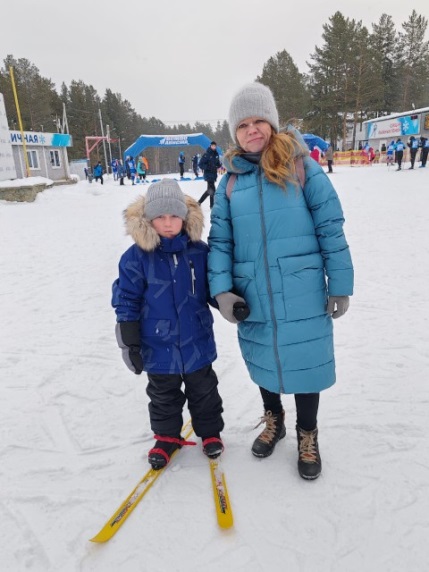 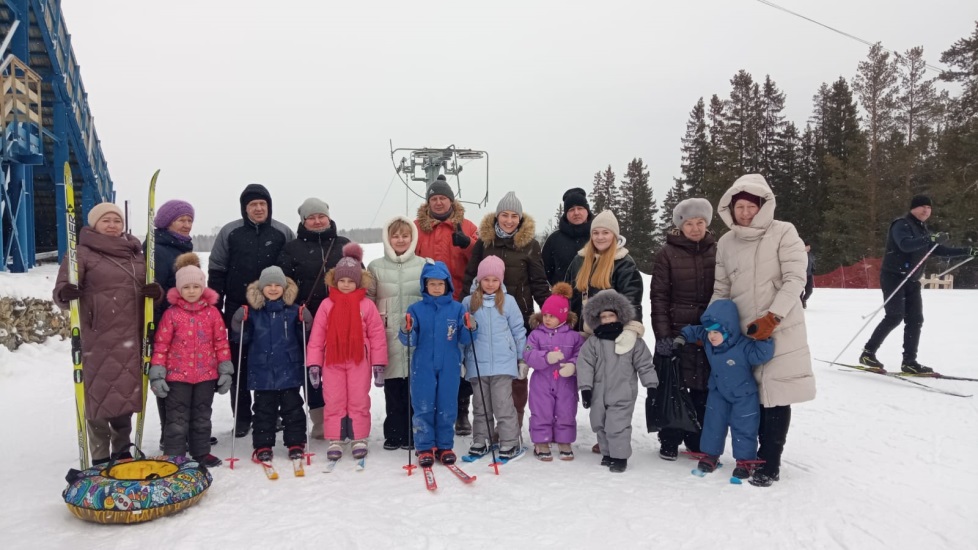 Для здоровья важен спорт,Чтоб болезням дать отпор!
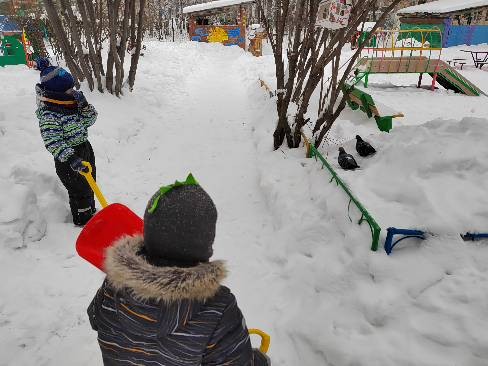 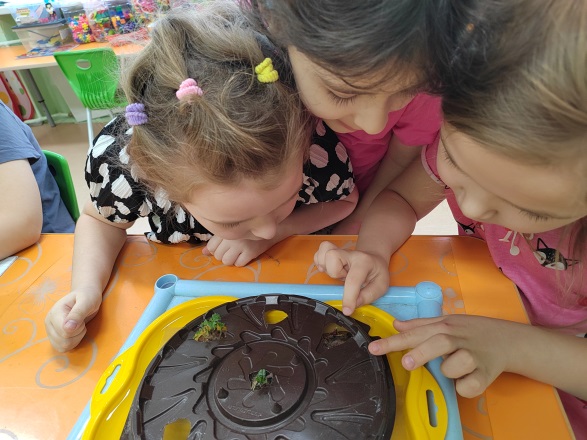 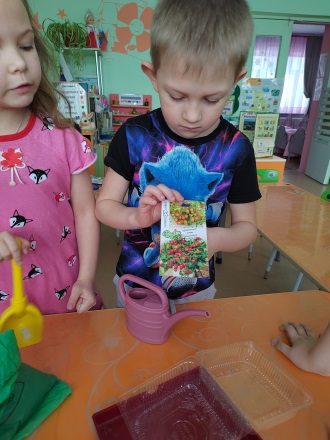 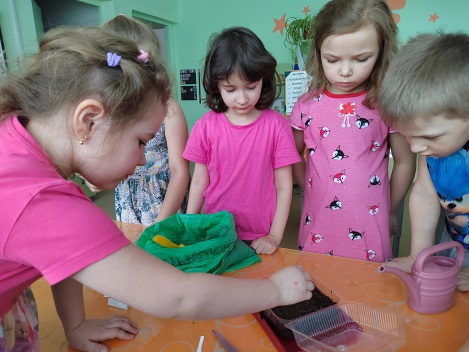 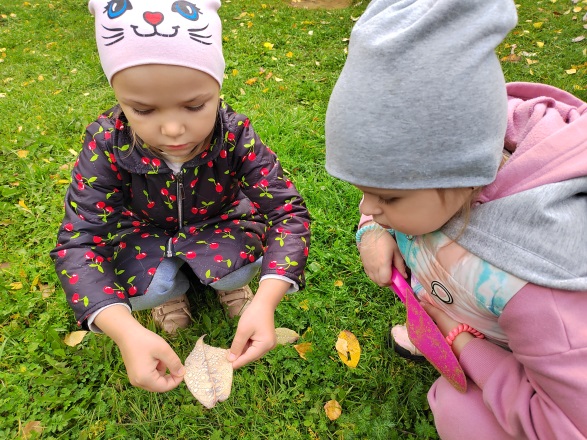 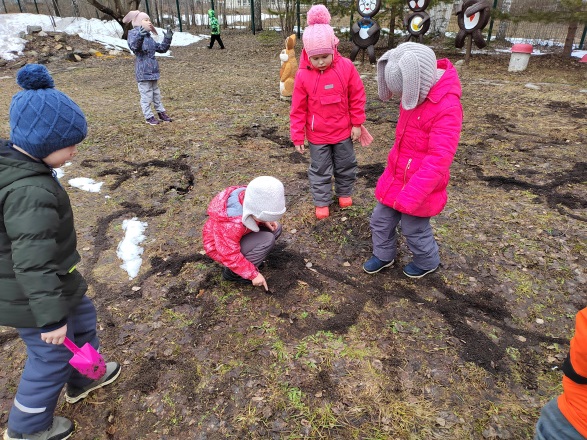 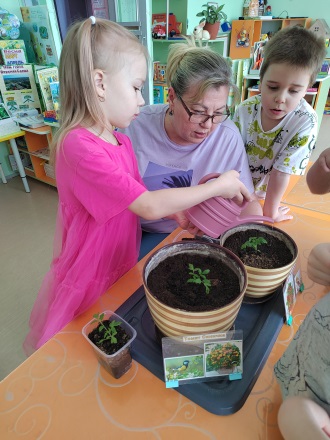 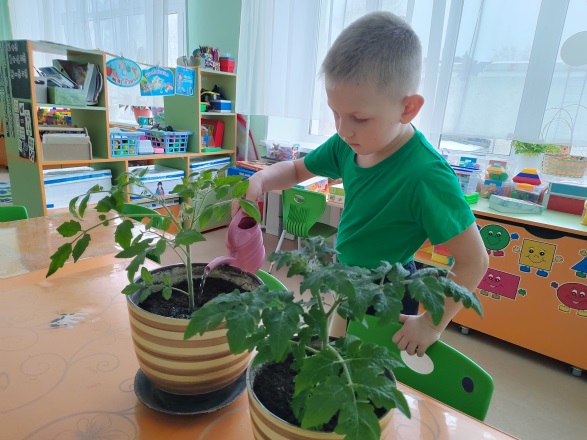 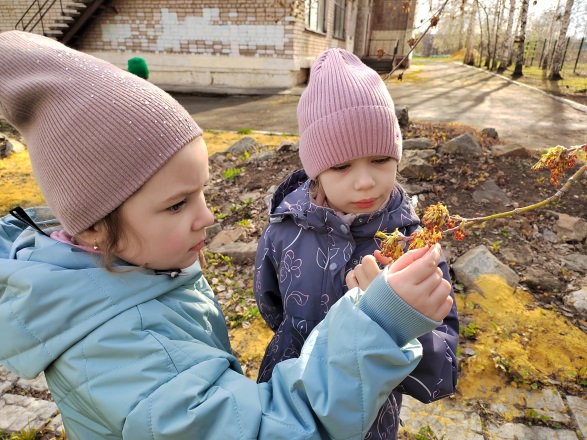 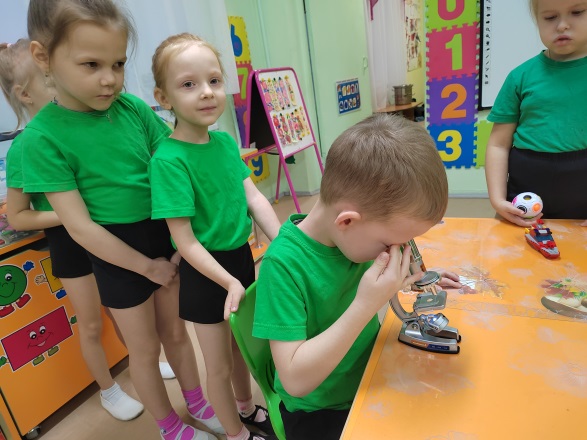 Окружающий нас мирИнтересно познавать,Его тайны и загадкиМы готовы разгадать!
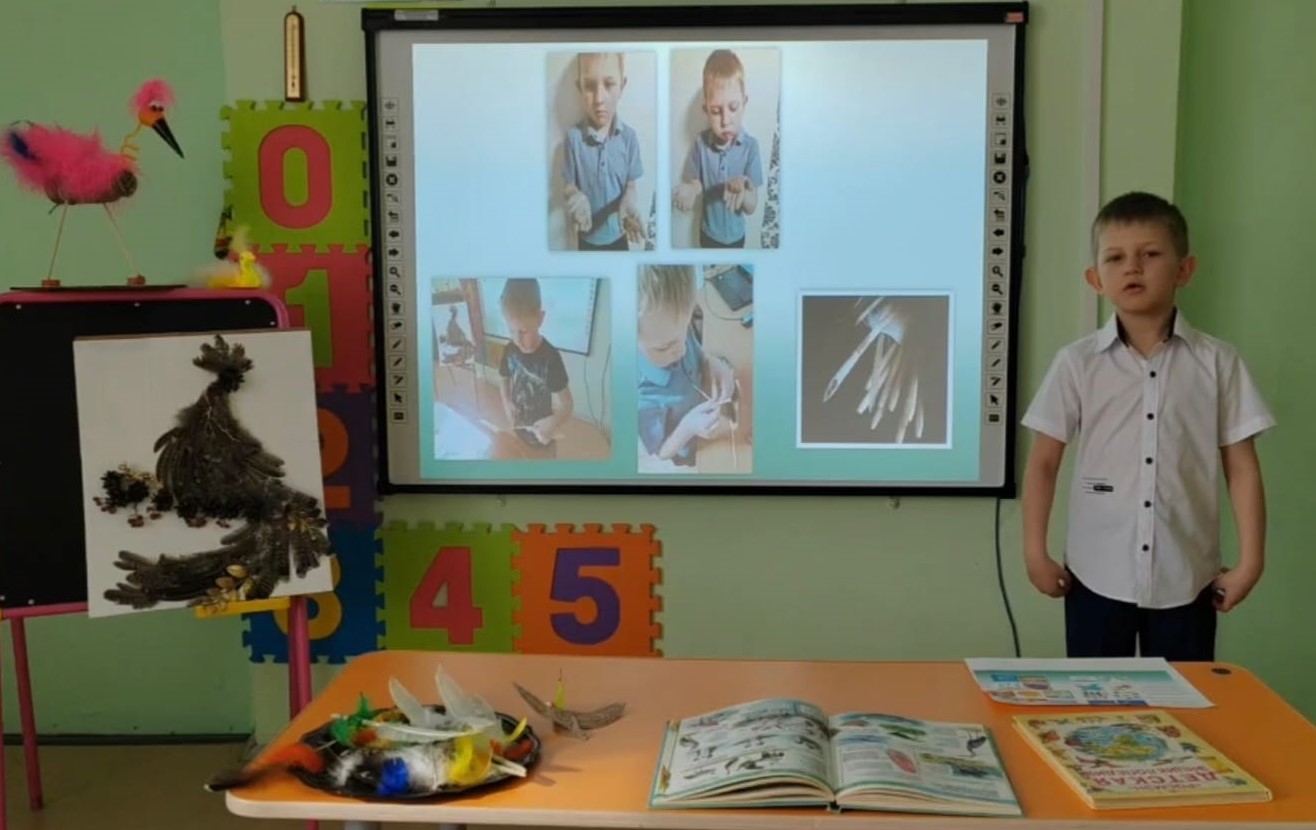 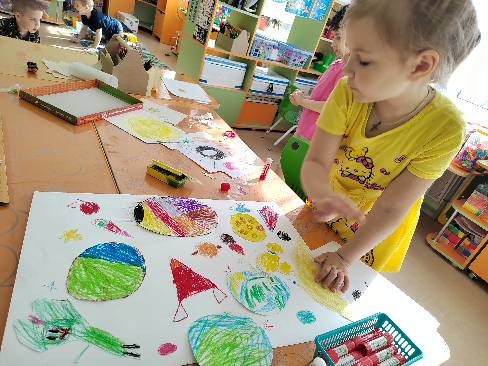 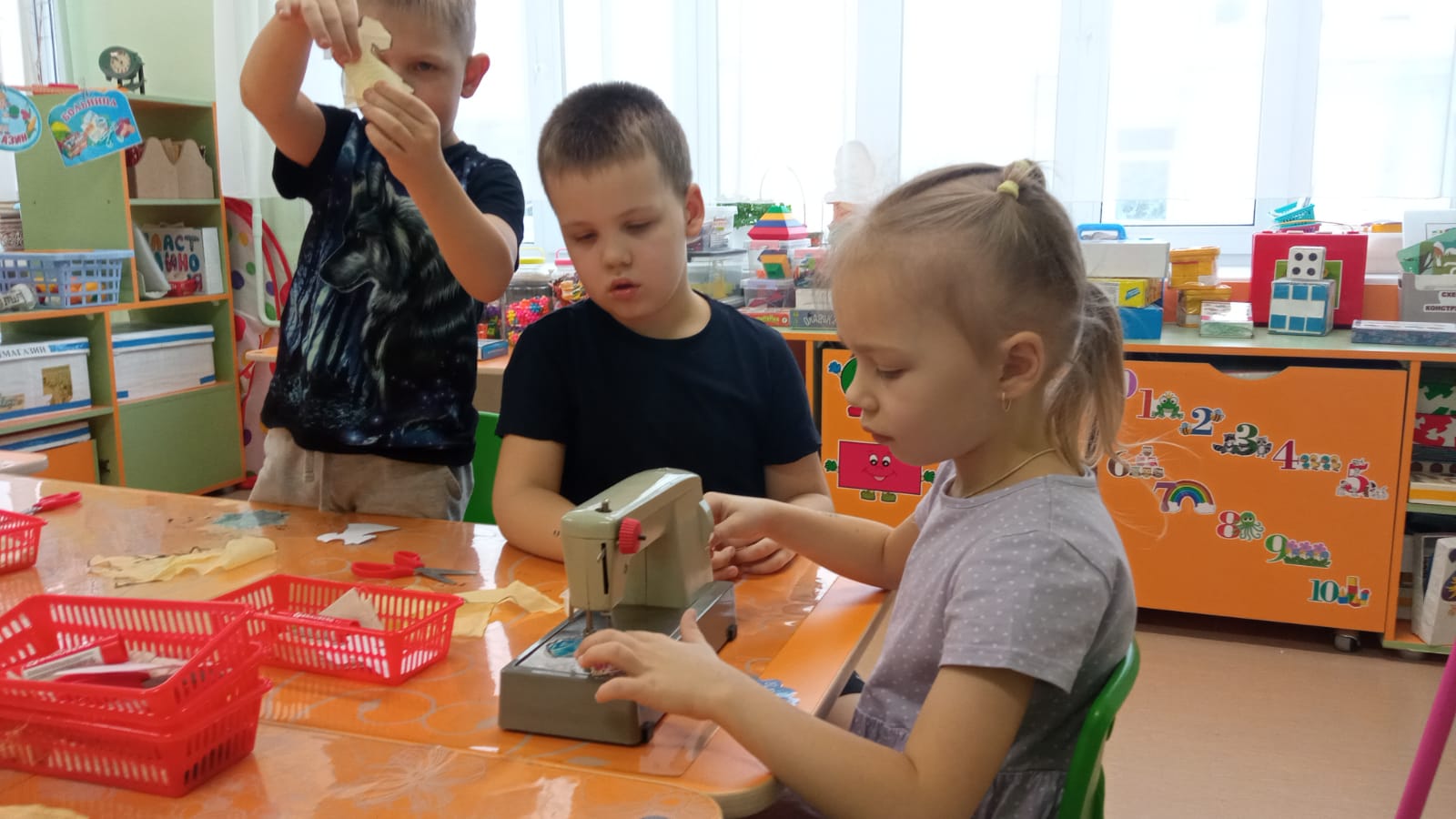 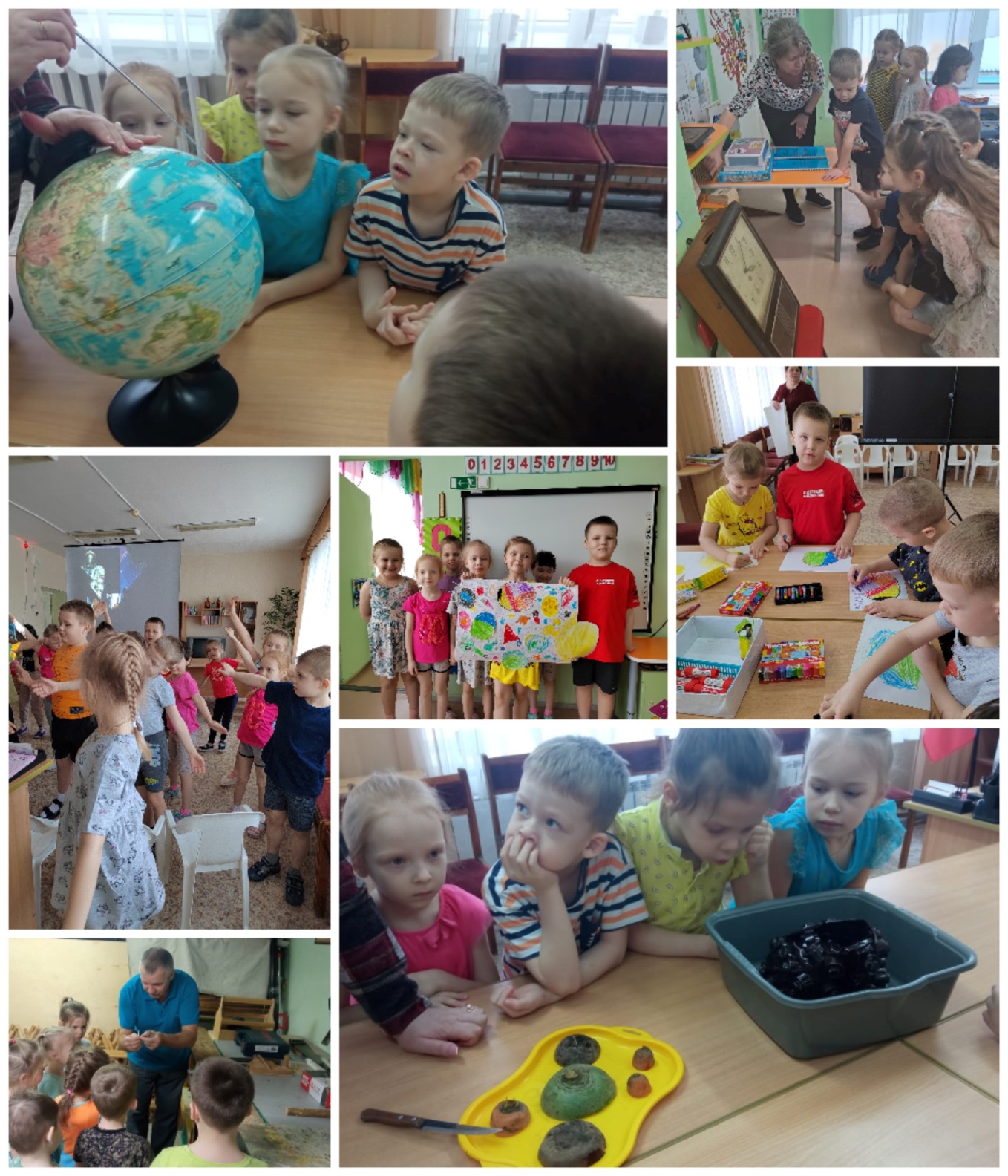 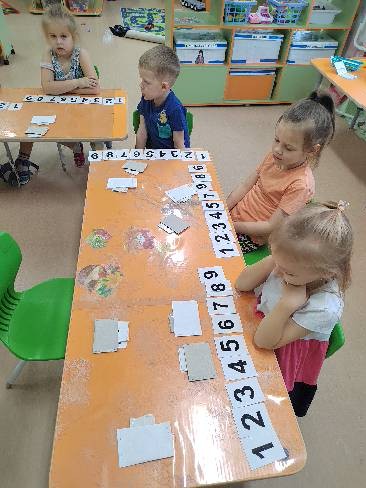 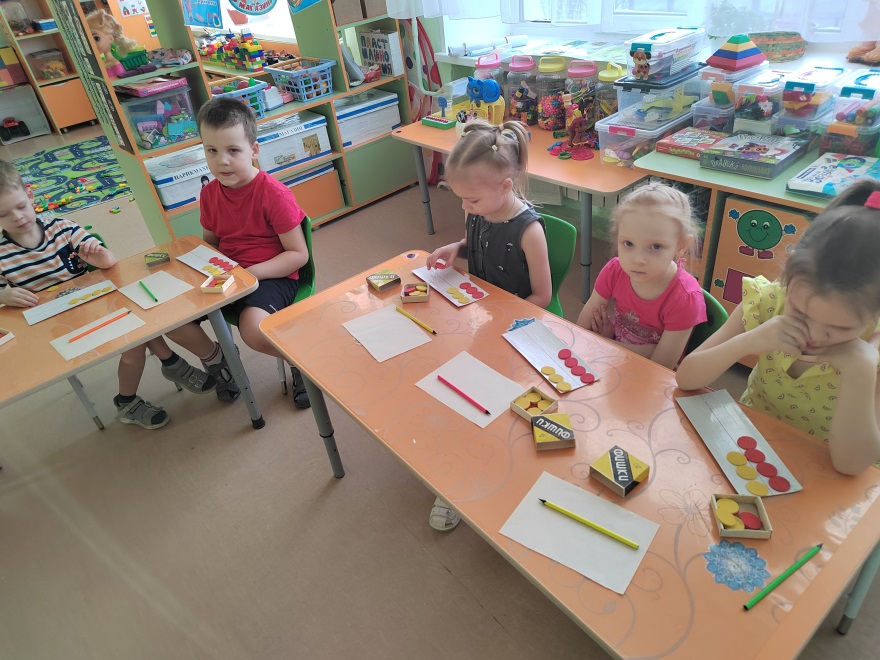 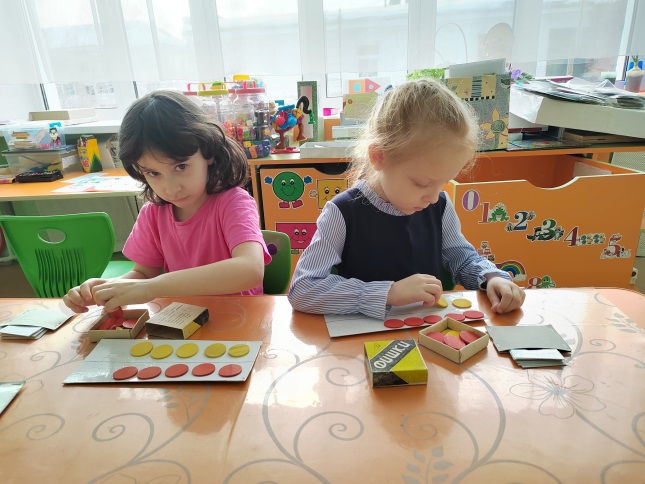 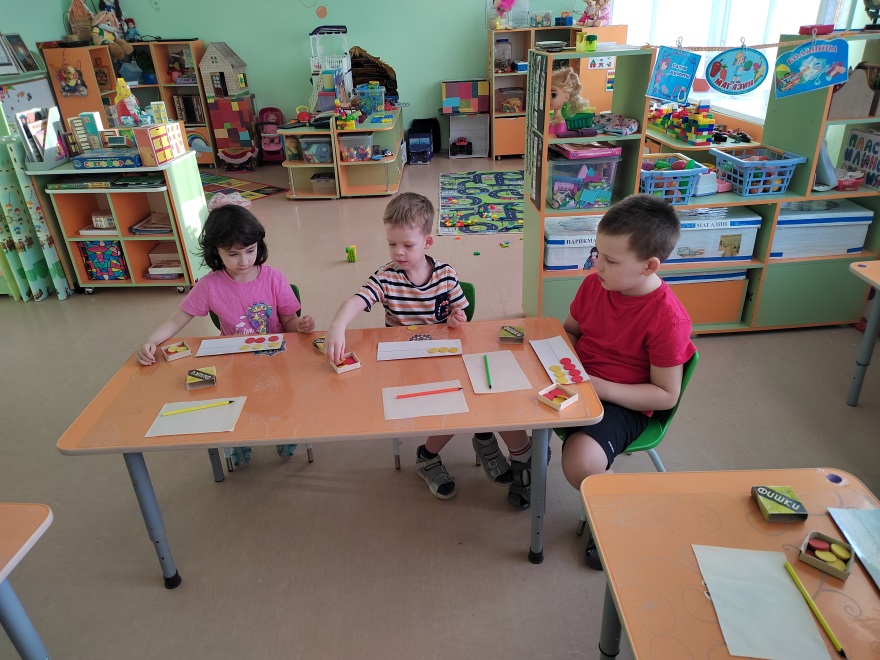 Математика важна,Математика нужна,Математика –наука,Мыслить учит нас она.
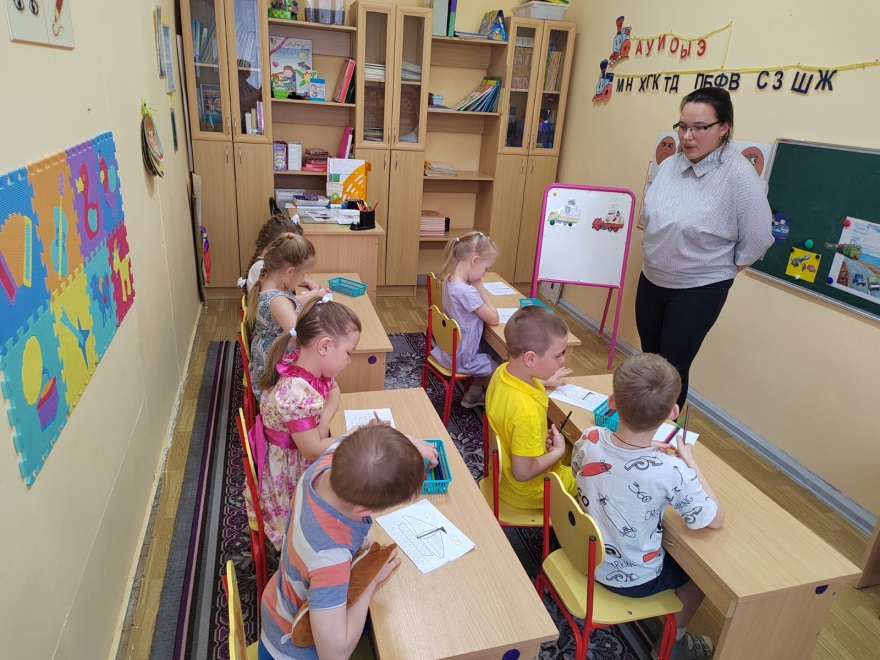 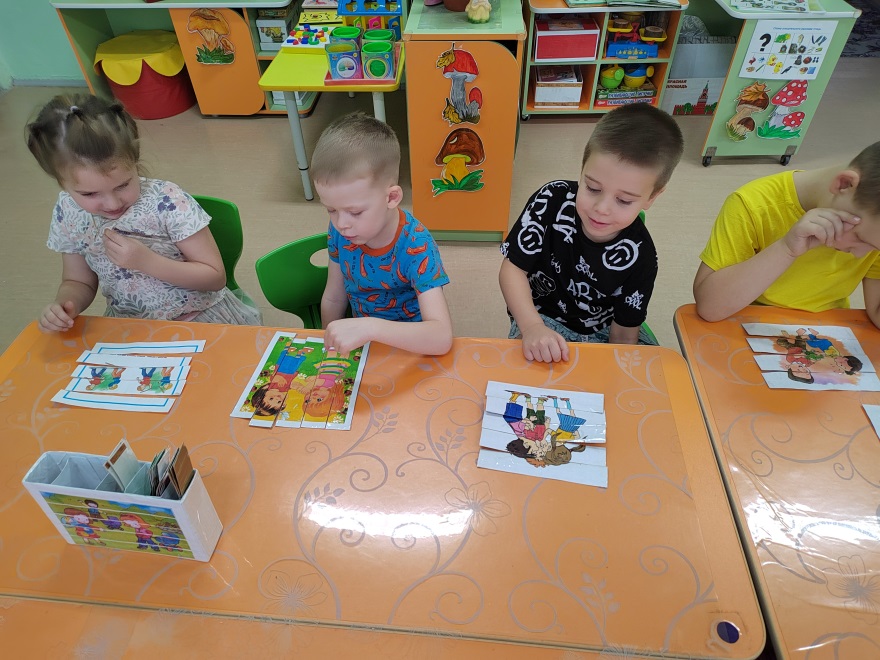 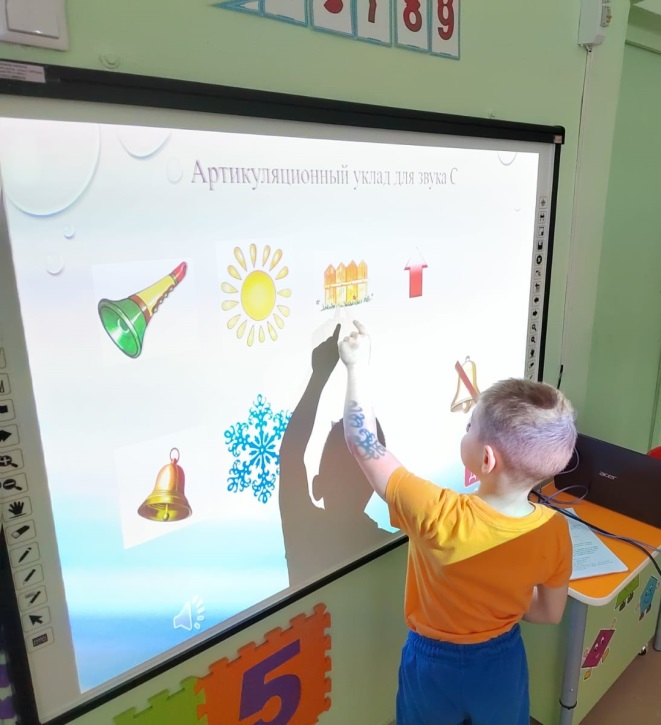 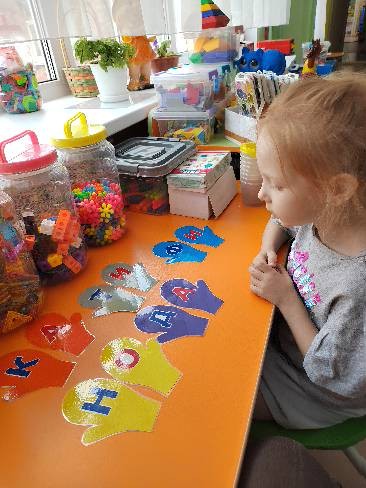 Чтоб скорее взрослым стать,Должен ты уметь читать,Чтоб Незнайкою не быть,Нужно азбуку учить!
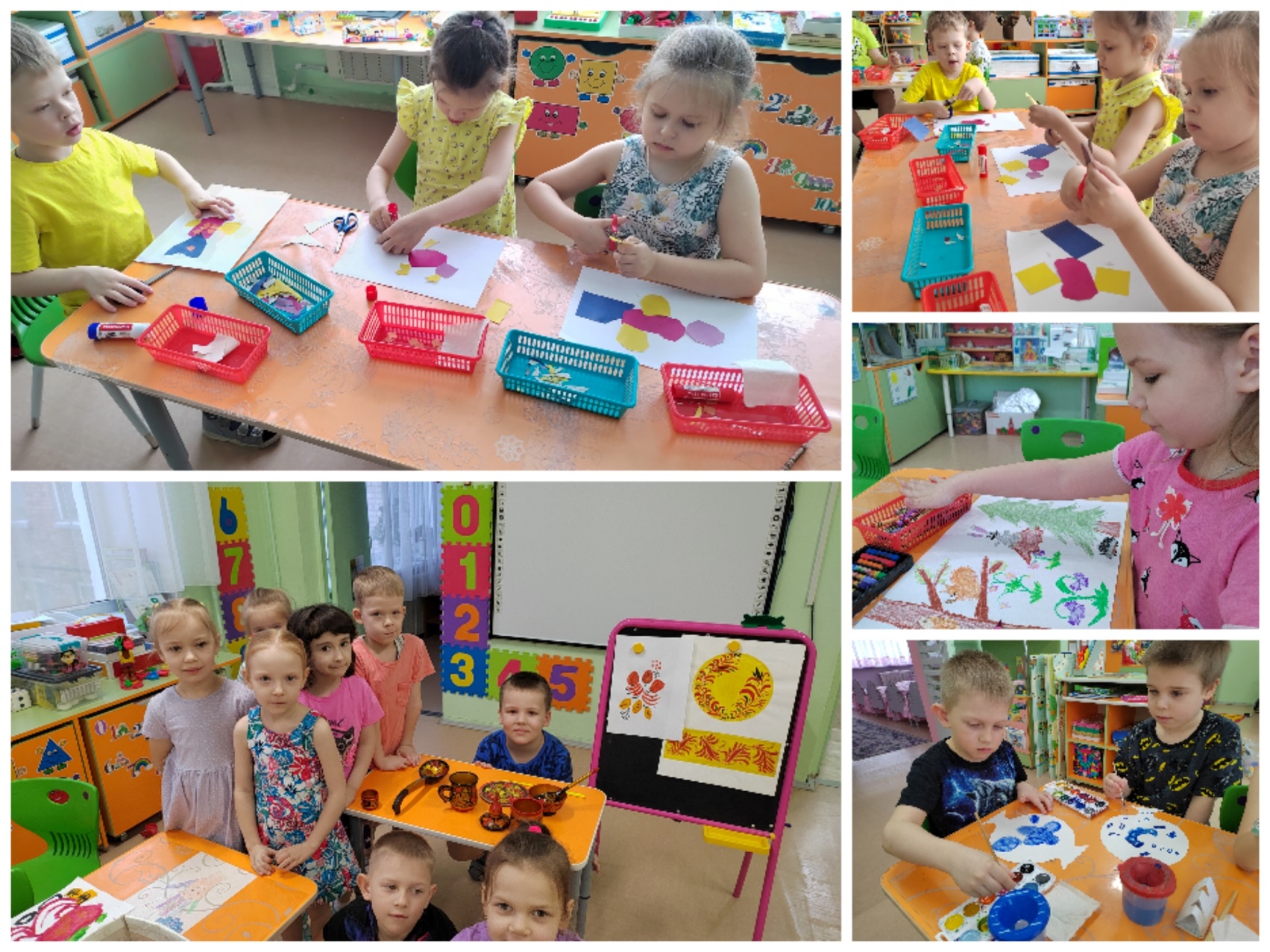 У всех готовы инструменты?Кисти, краски и альбом.Рисуем радости моменты,Которых с нетерпеньем ждем!
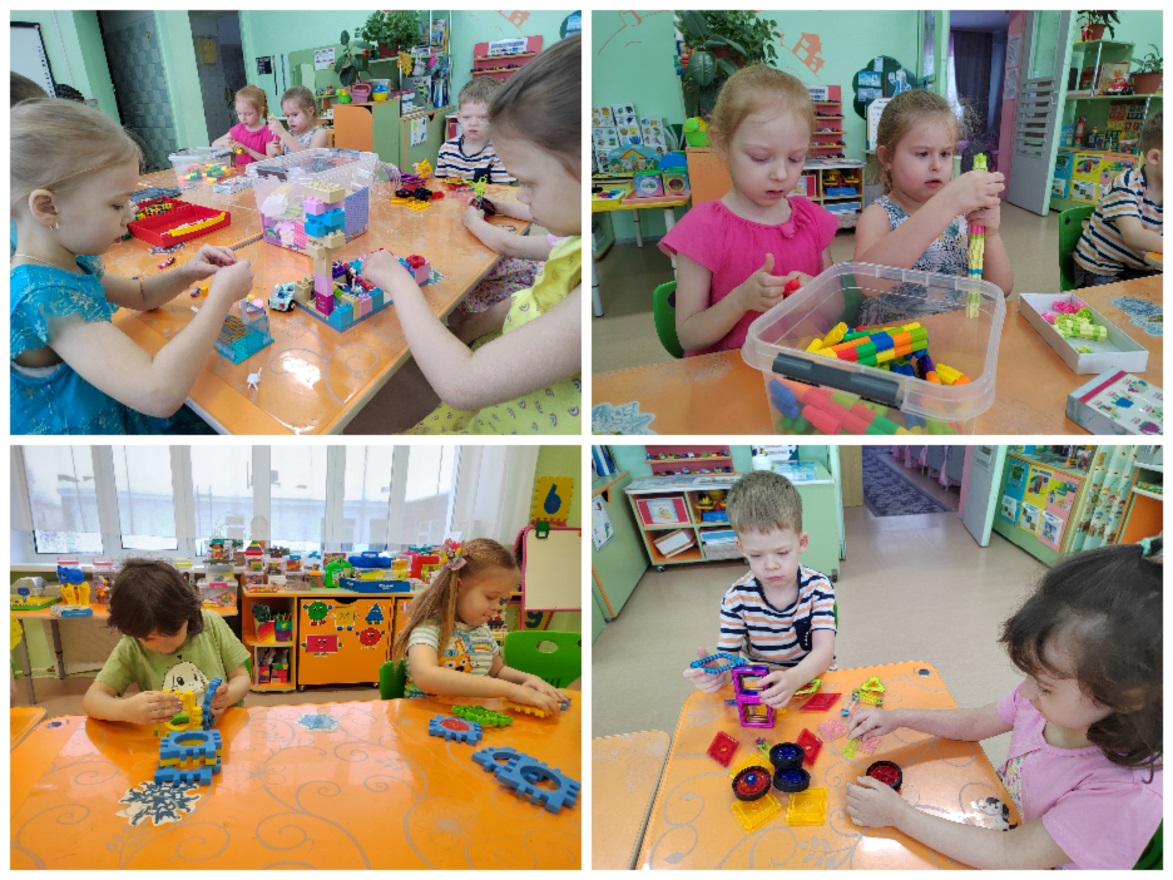 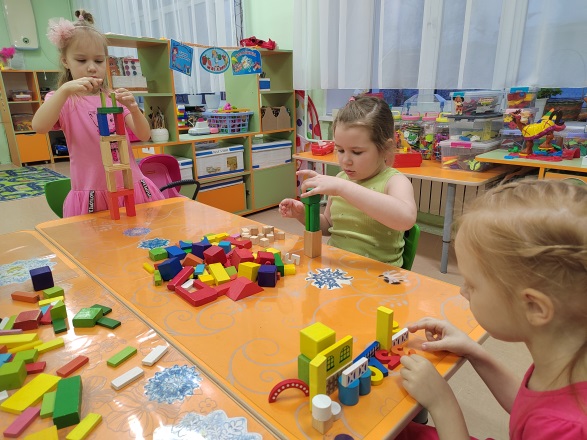 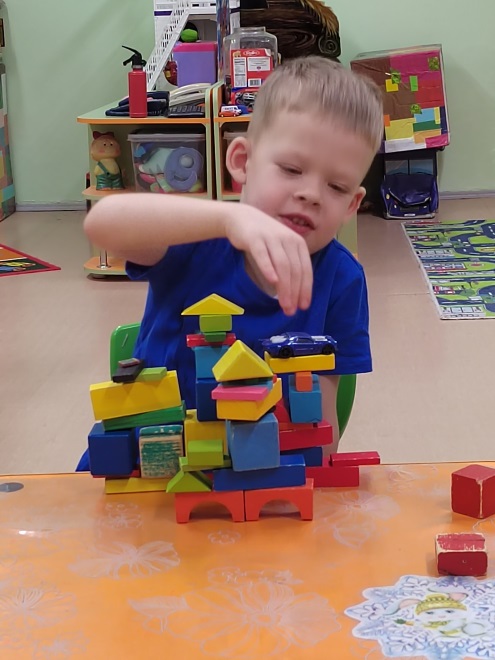 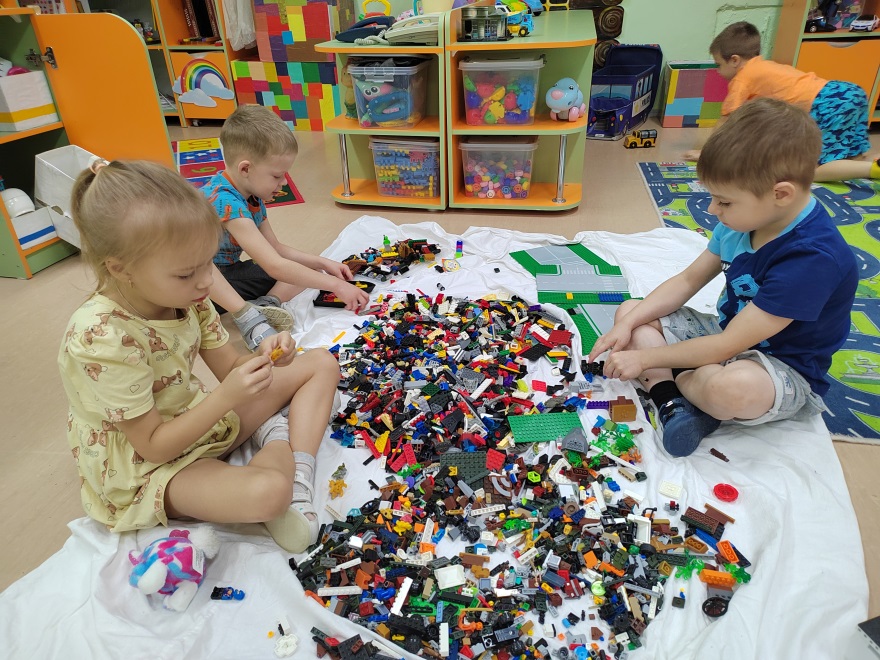 Конструктор Лего-лучший друг.Он учит, развивает.И с ним составишь ты хоть что,Он очень помогает.
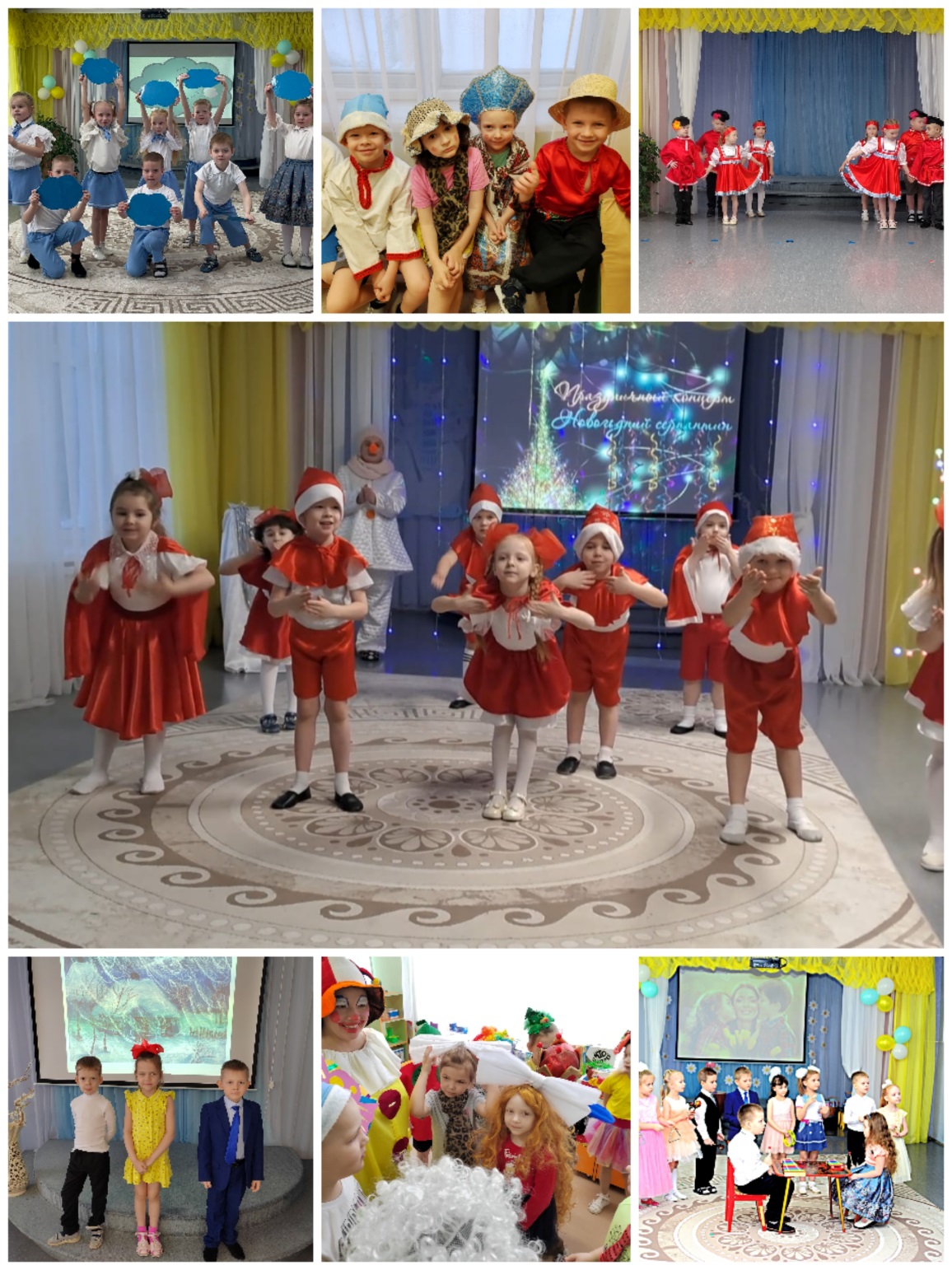 Мы на наше представленьеПригласили целый зал.Я прочла стихотворенье,Вова фокус показал.
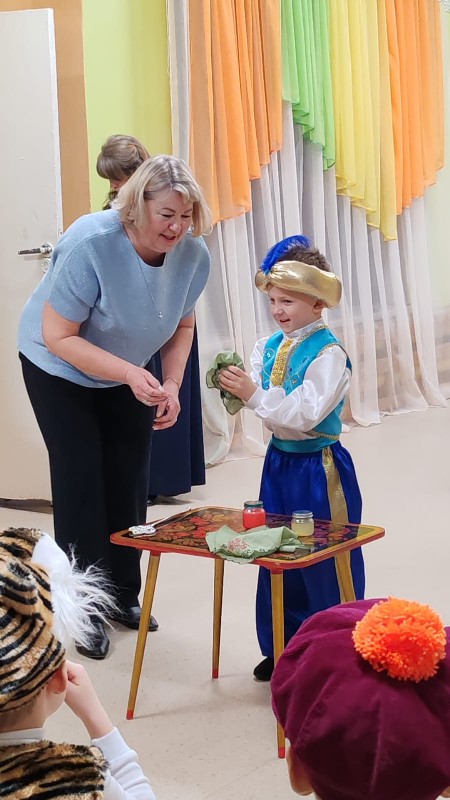 А потом мы пели хором,Вместе с Викторией Юрьевной –дирижером.Труляляля-тратата.Не концерт,а красота.
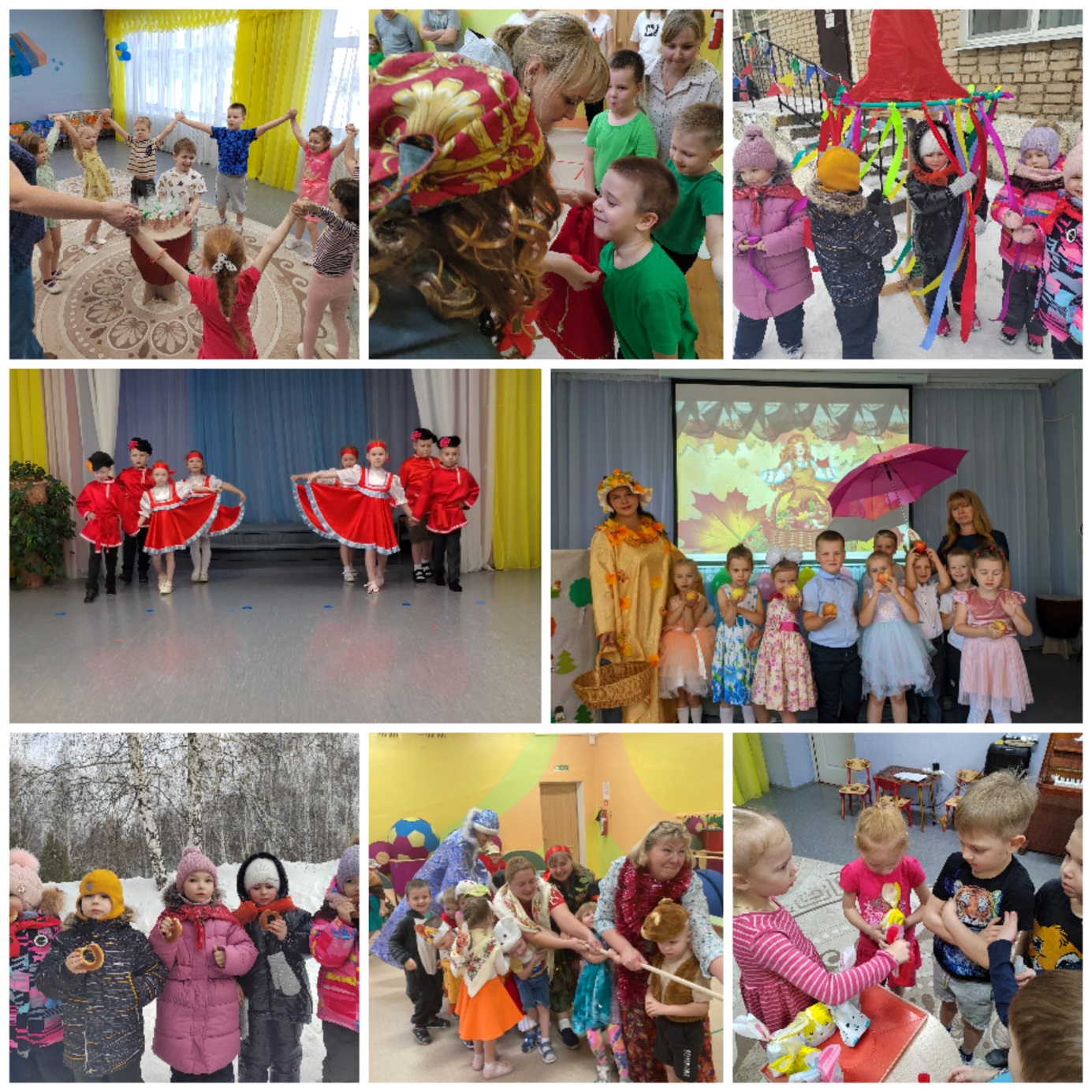 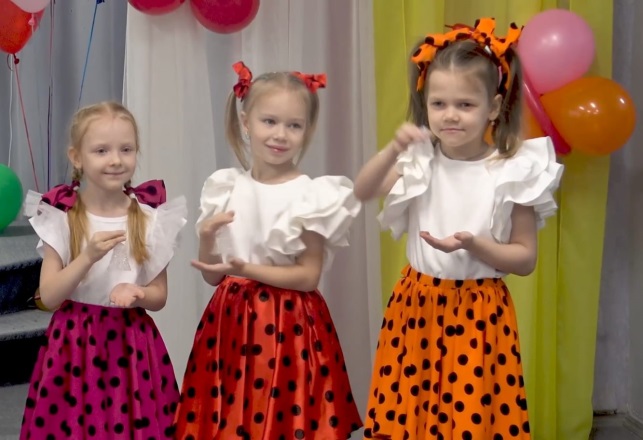 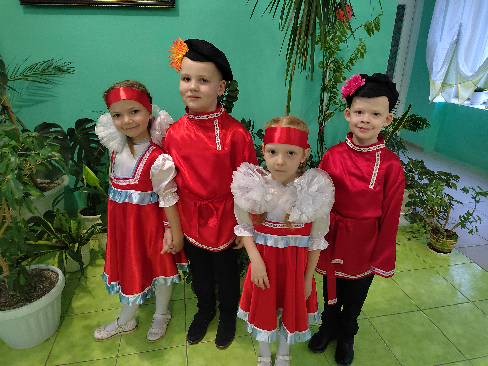 Уютный уголок России,Хранитель сказочных озер.Урал мой ! Нет тебя красивей.Овеян славой с давних пор.
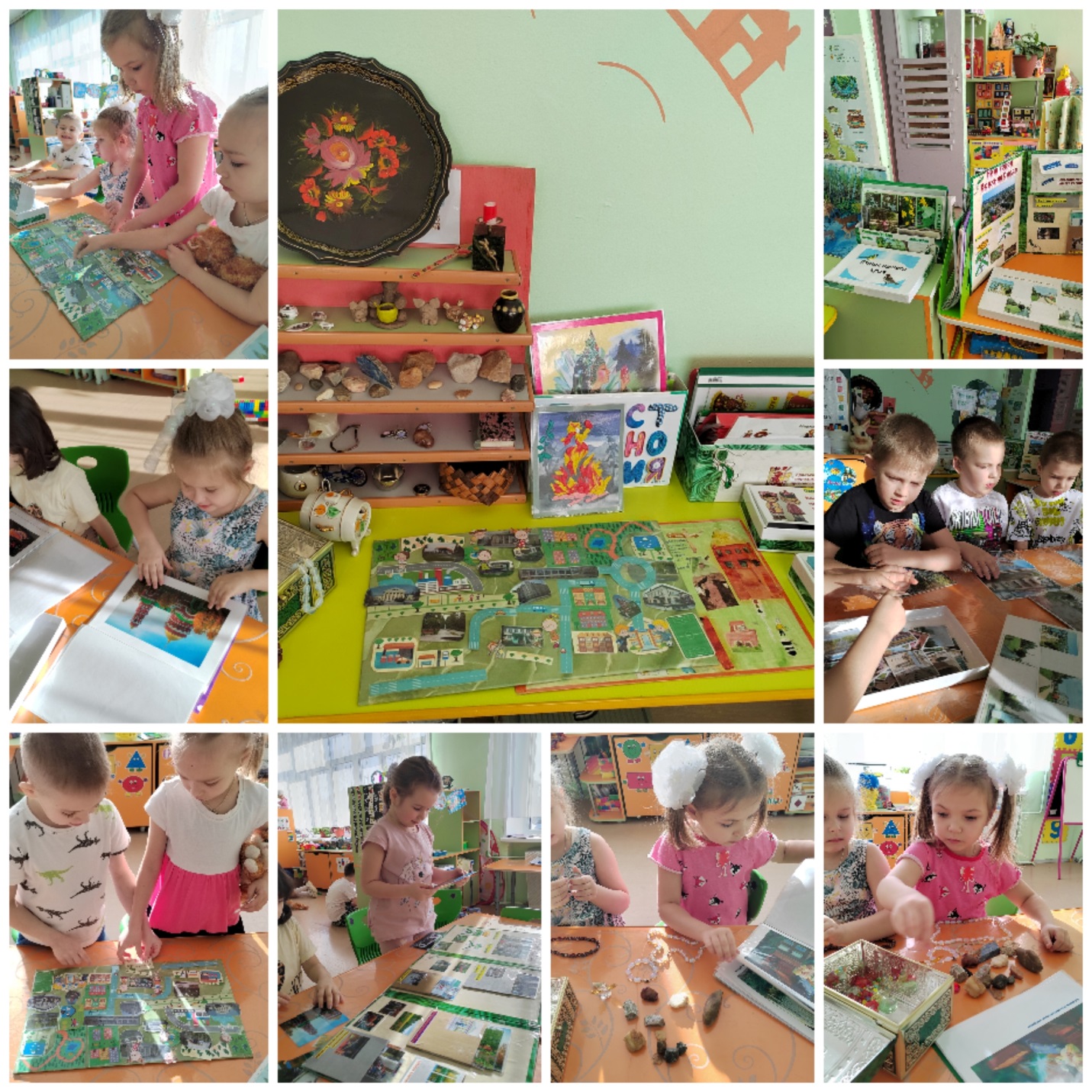 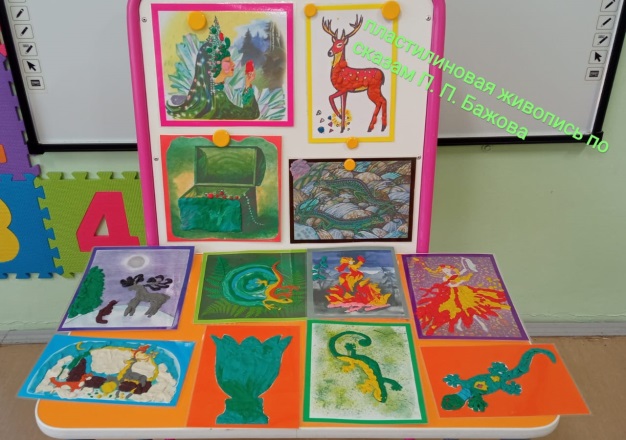 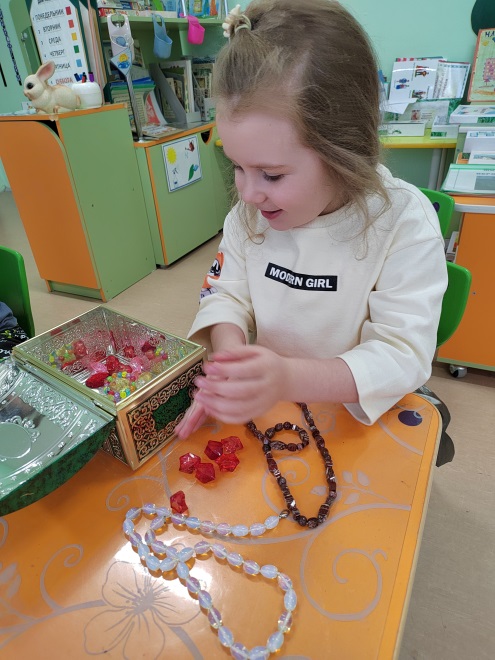 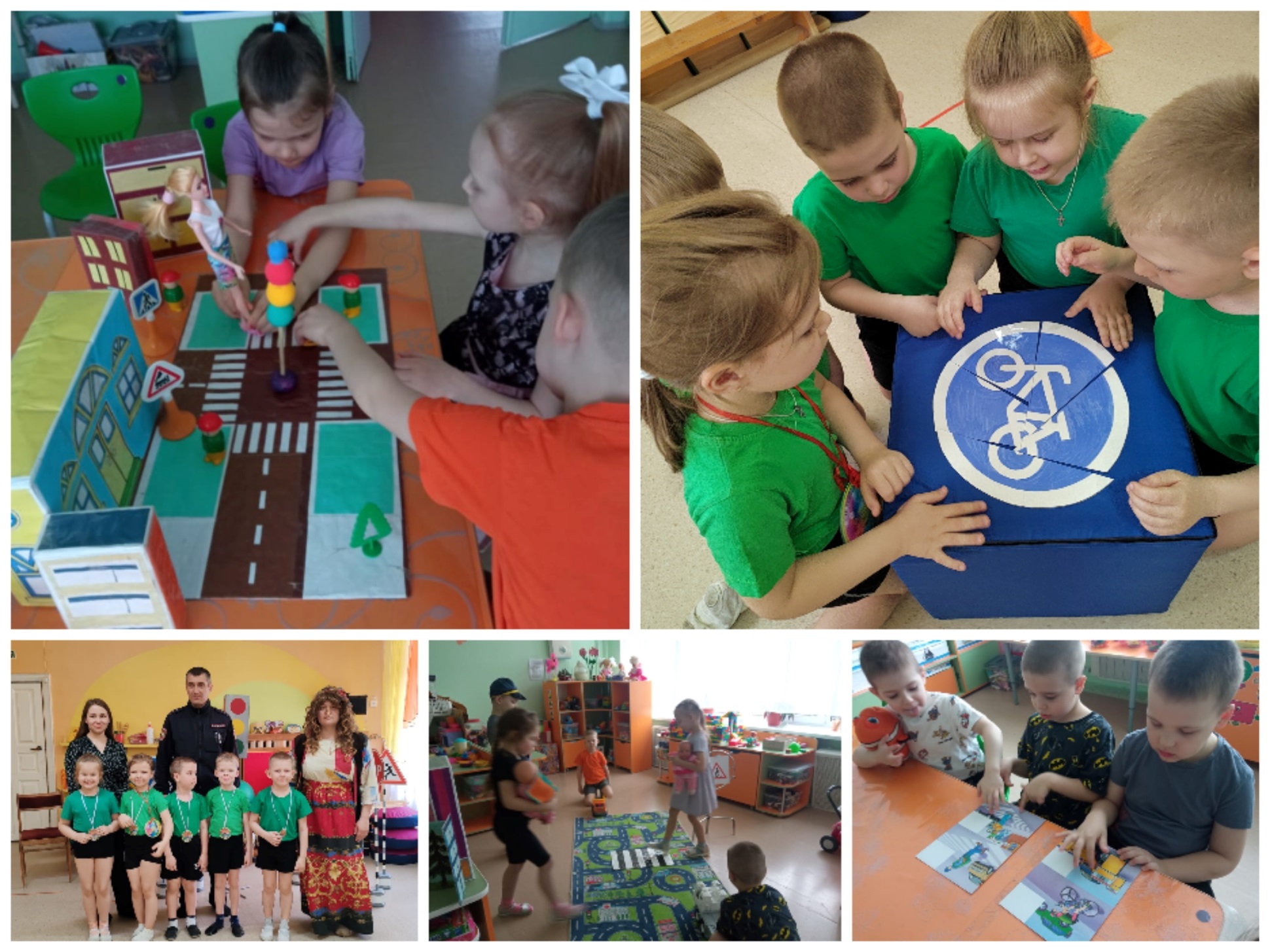 «Знать ребенок должен каждый, безопасность-это важно!»
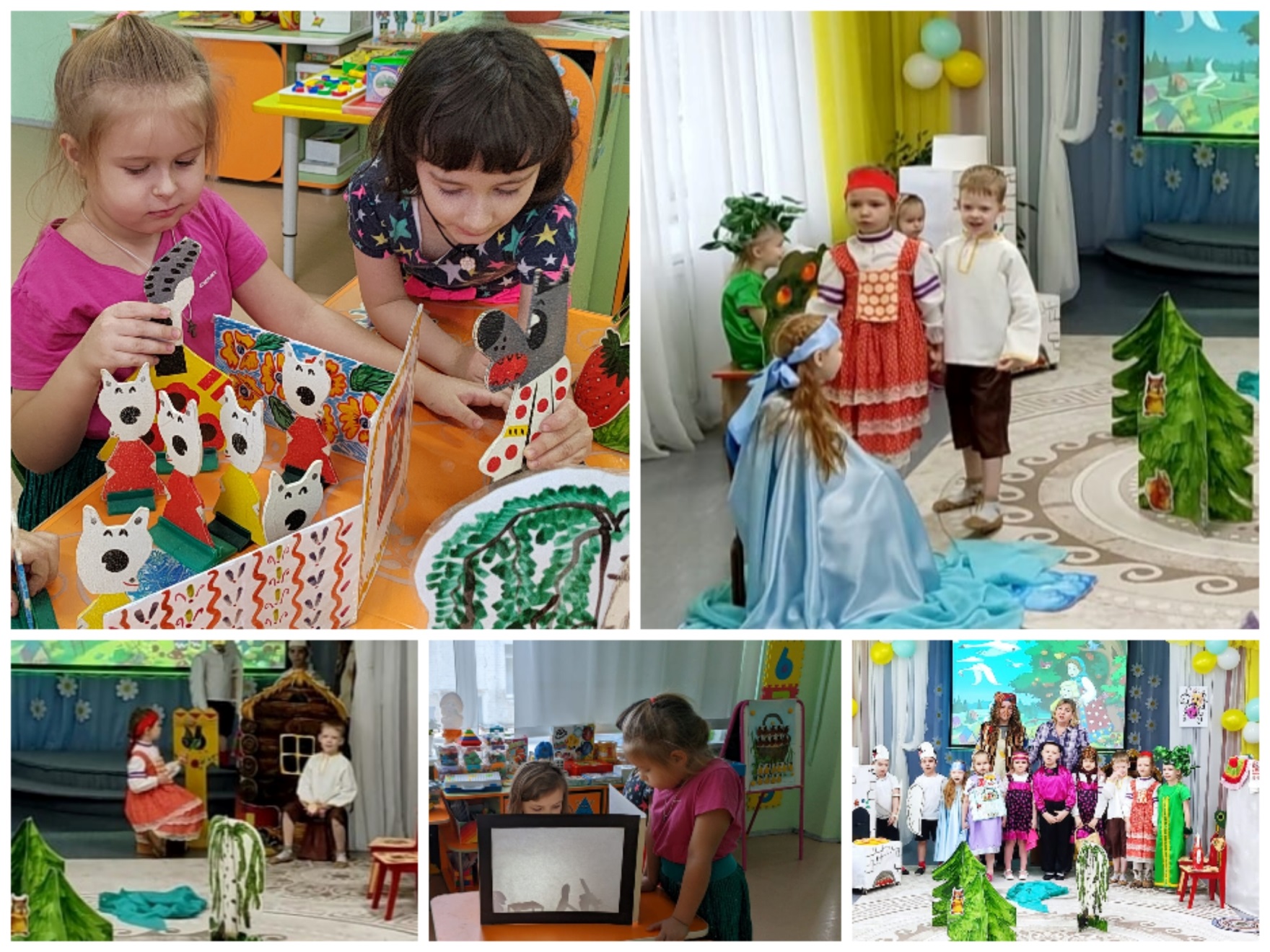 Артистов нам не занимать,Умеем петь и танцевать,Роли разные играемВ тексте слов не забываем.
Эта память-верьте, люди,-Всей земле нужна.Если мы войну забудем,Вновь придет война. Р.Рождественский
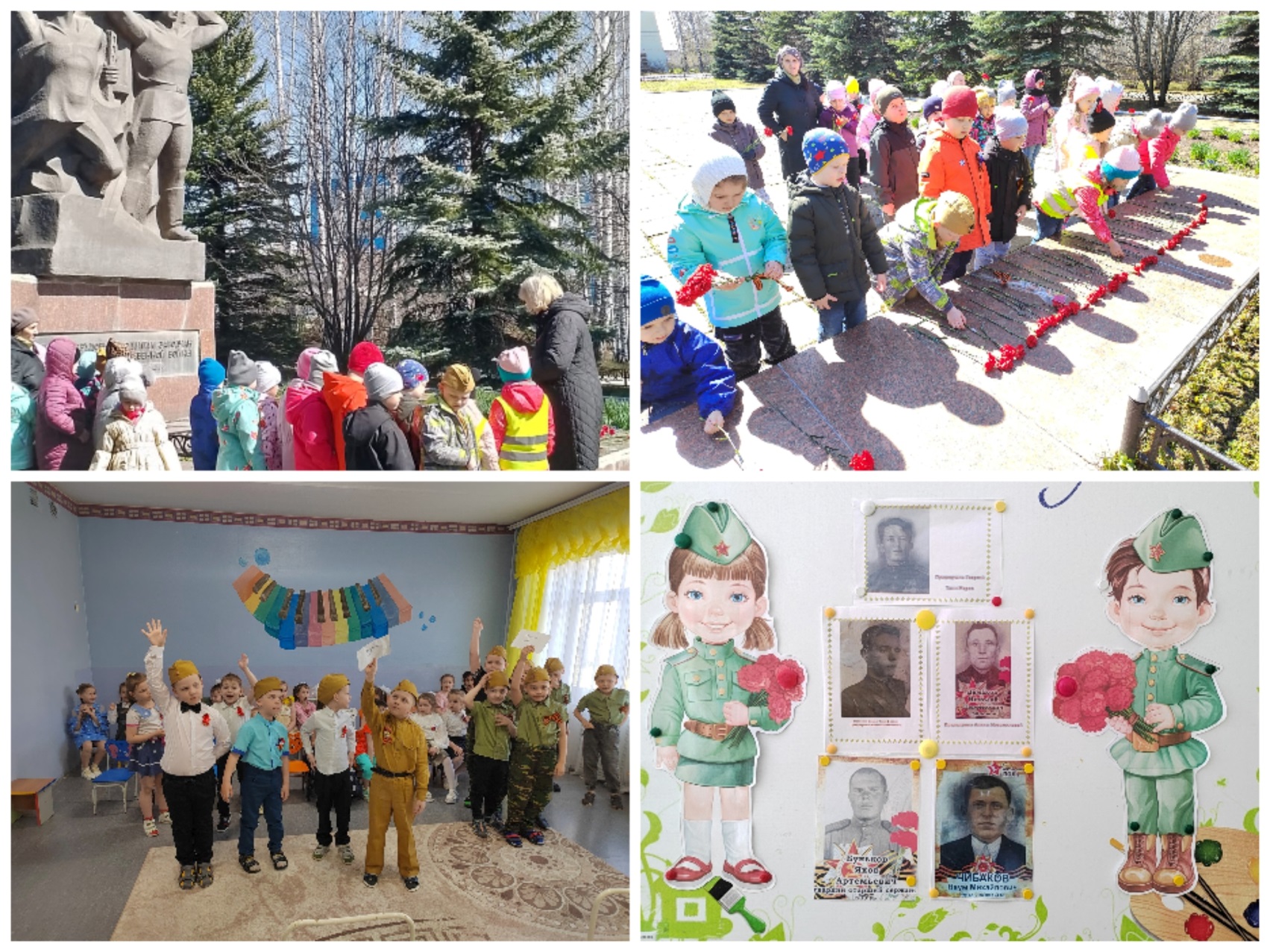 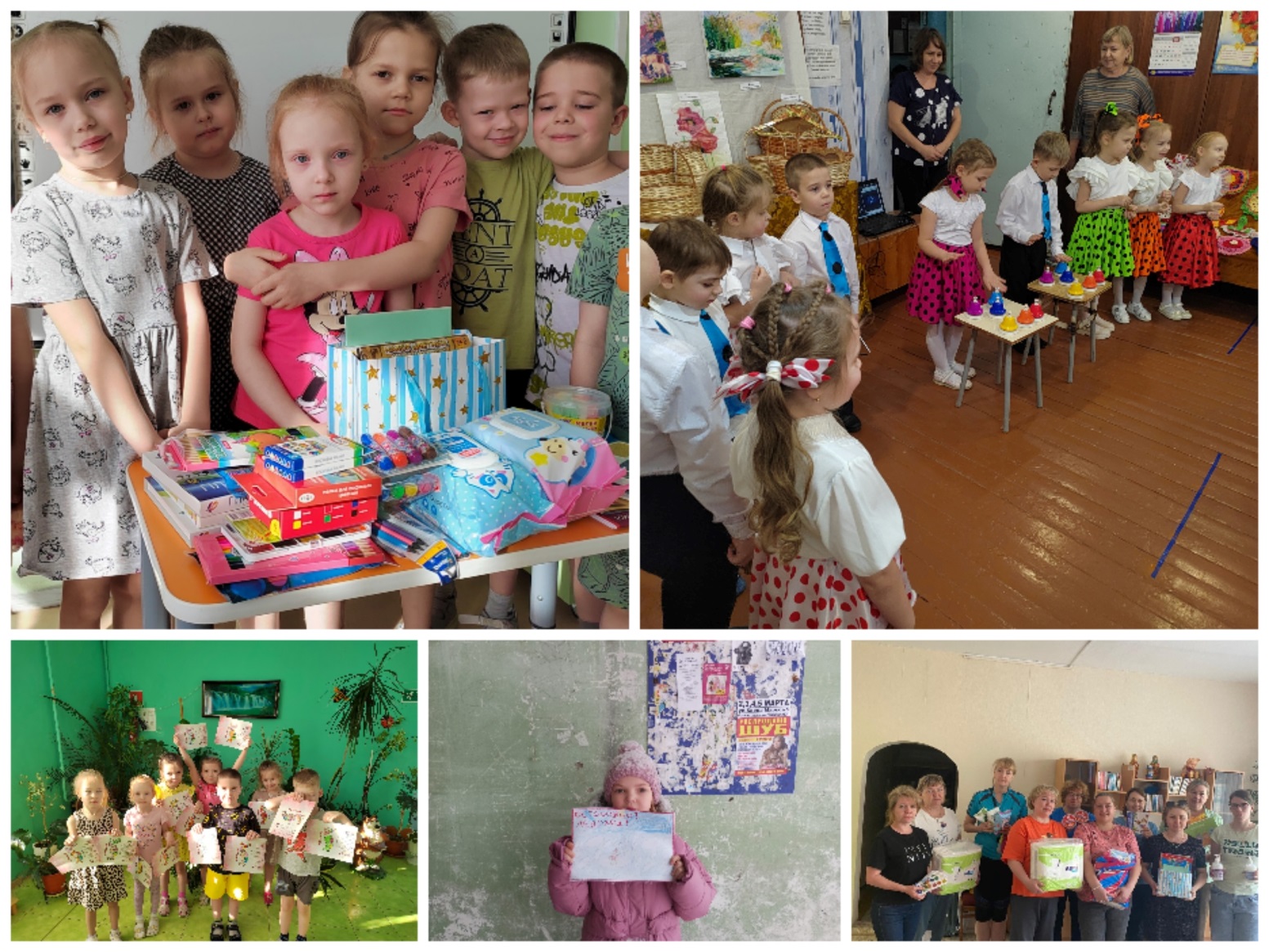 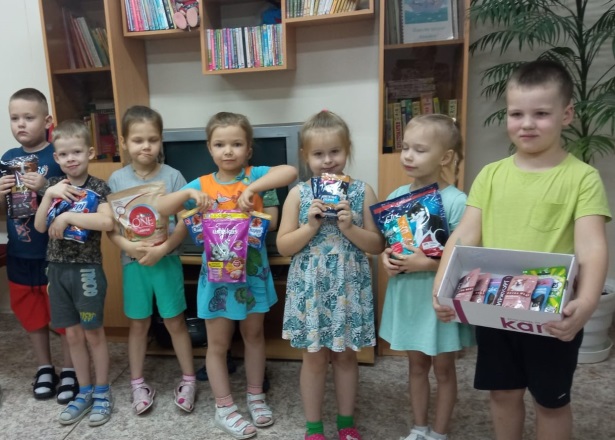 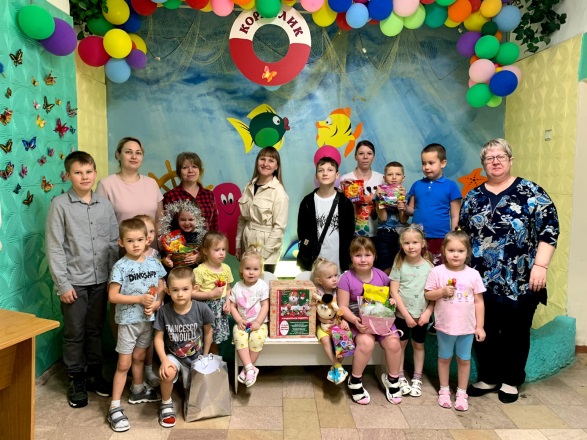 в различных акциях принимали участие
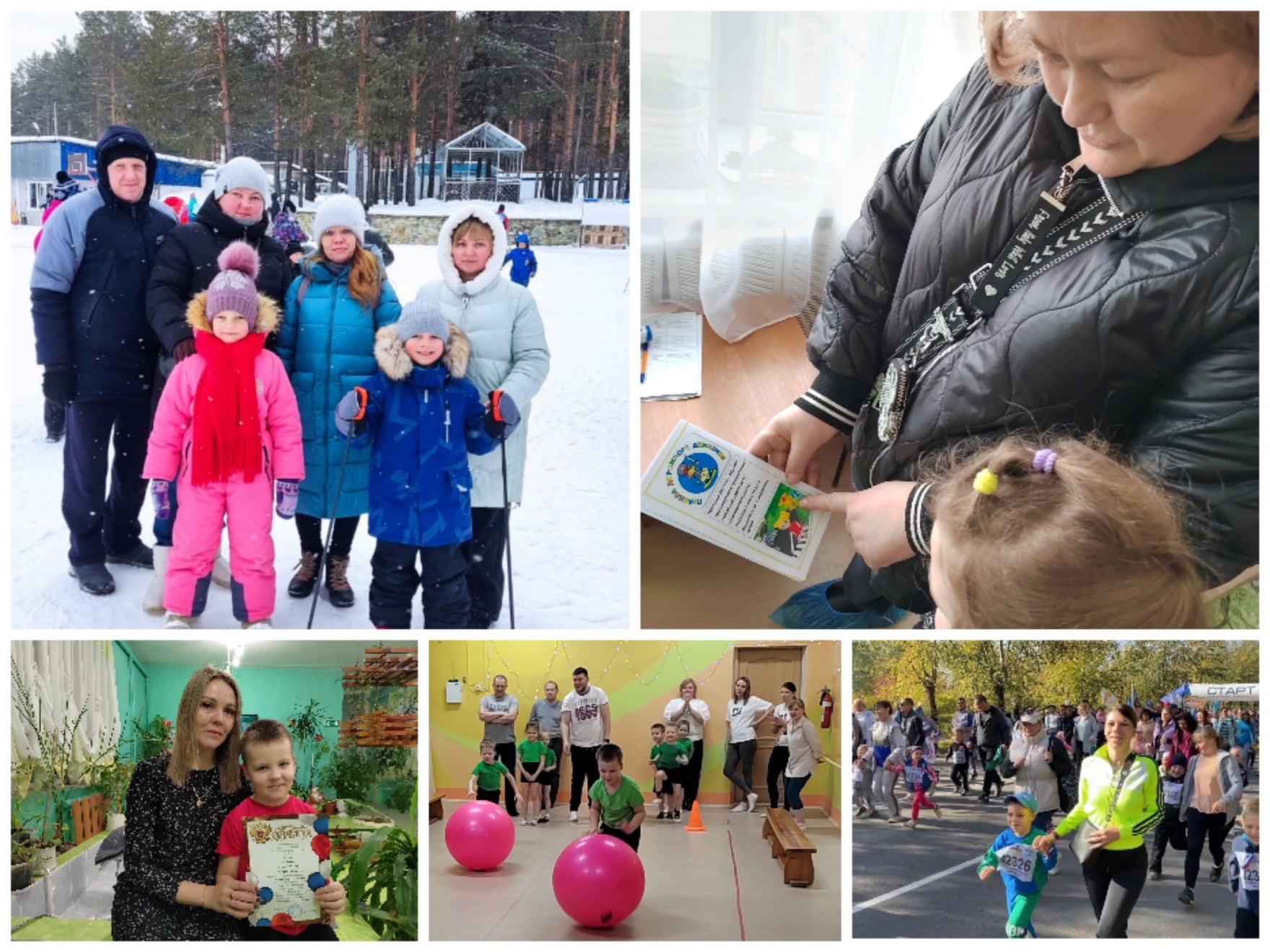 В работе с каждой семьейПроцесс взаимодействия – он не простой.
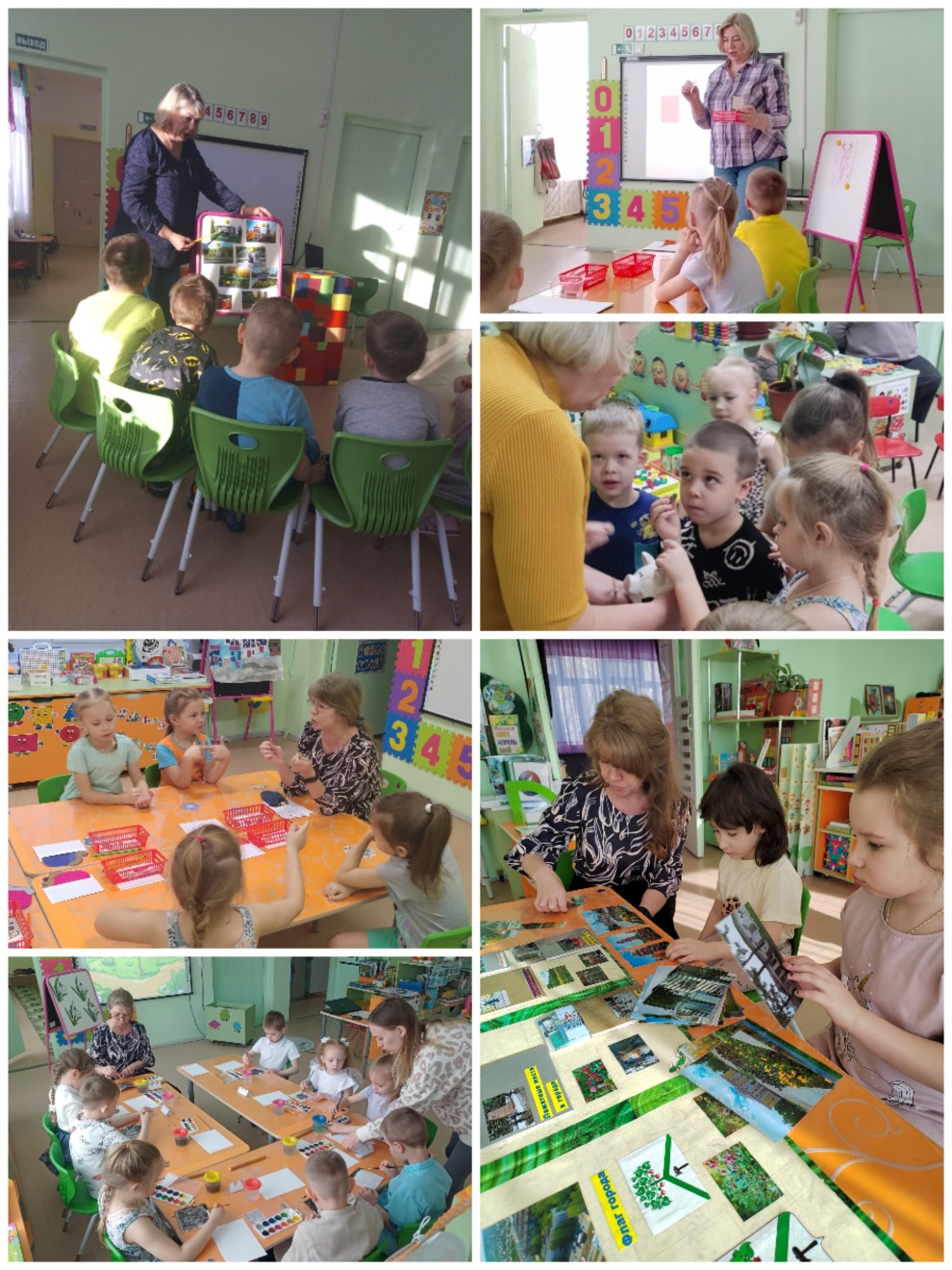 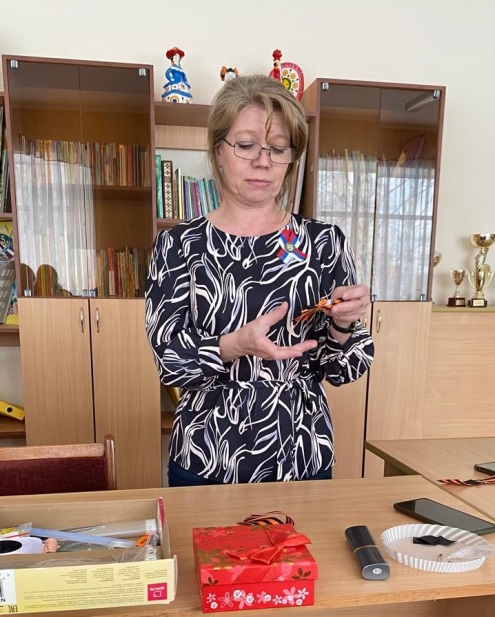 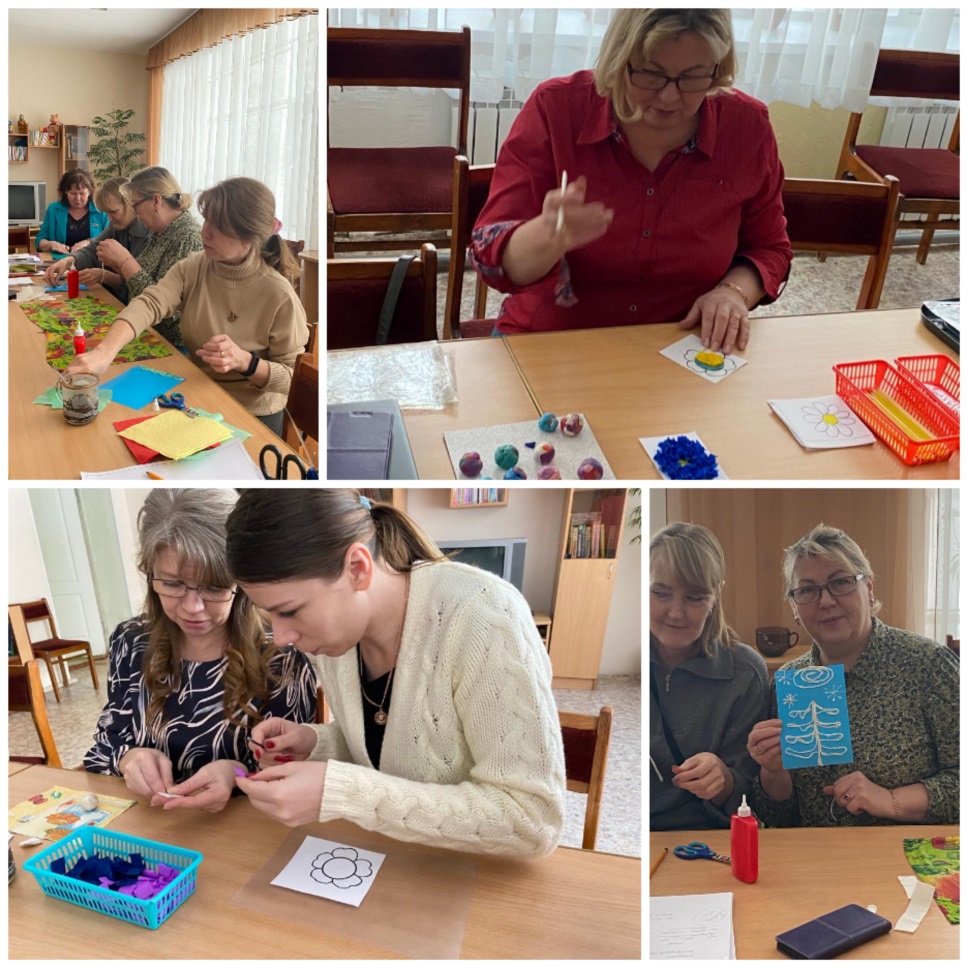 Открытые мероприятия и мастер –класс для педагогов
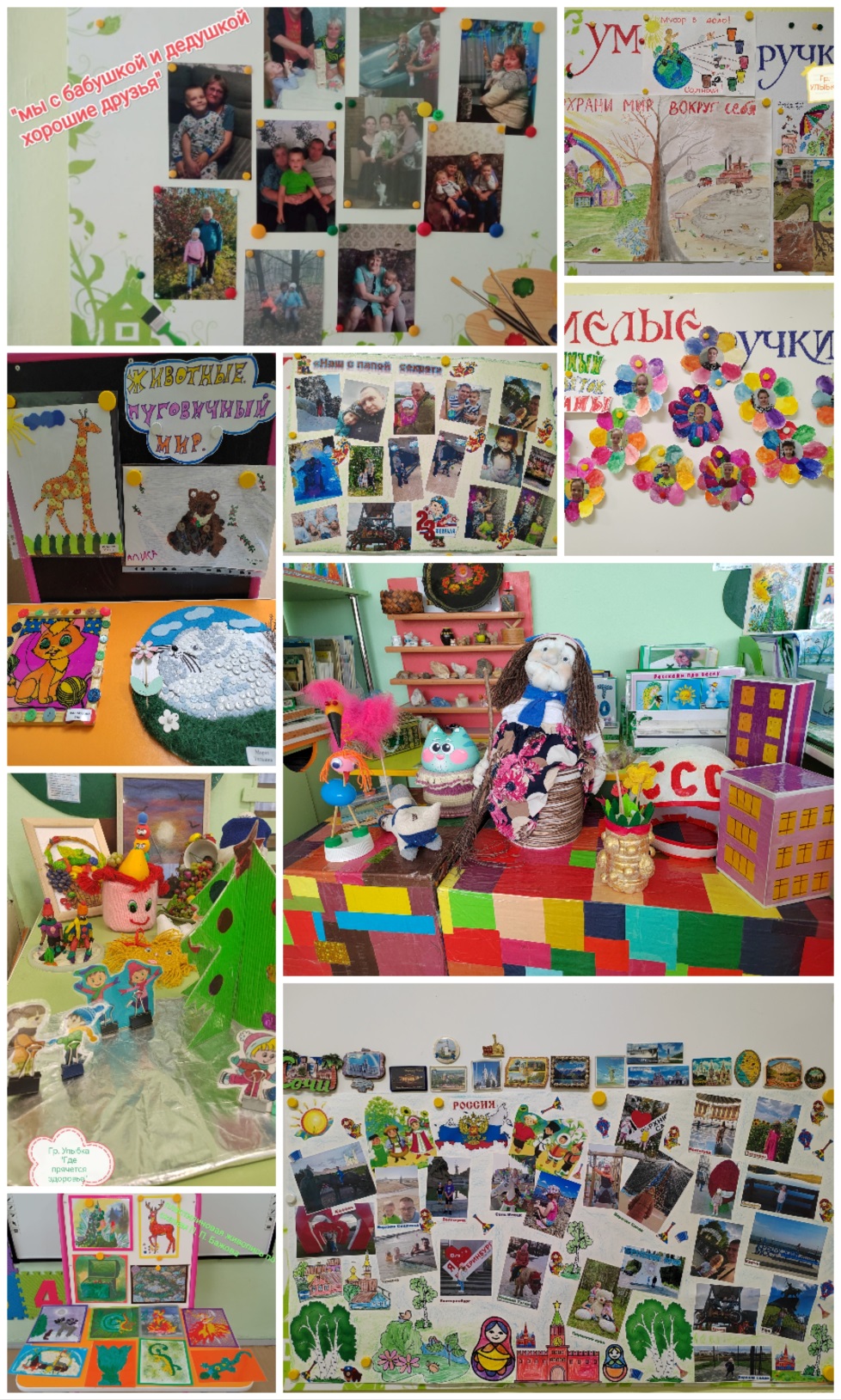 Наши выставки
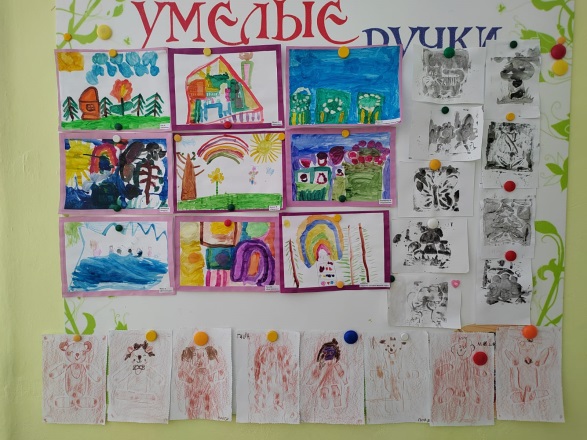 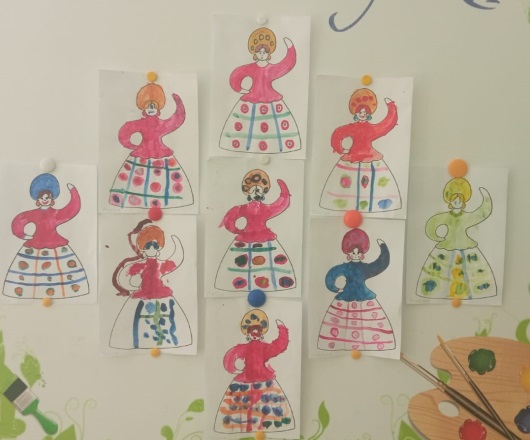 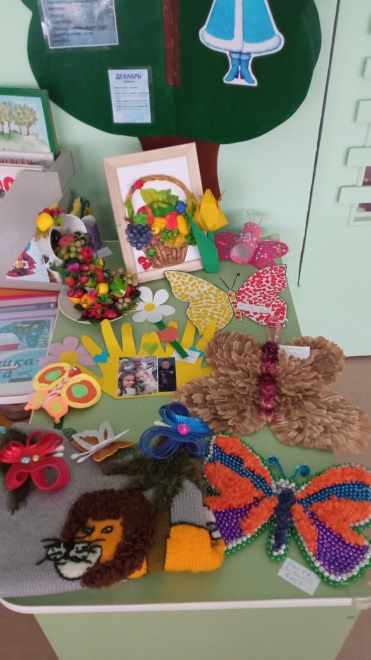 Спасибо!